OK Recursing?
OKer than before?
Hw#4:  binary + Python
Jotto Corner
Mo/Kepa
PM guess
my guess
AM guess
my guess
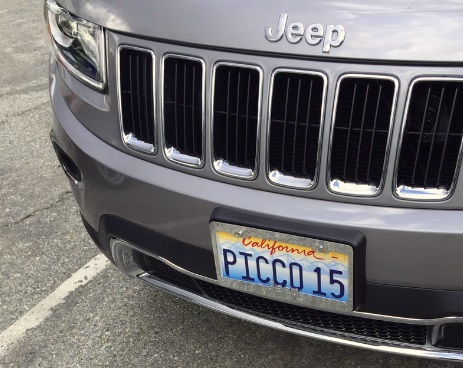 alien: 2
bears: 2
flour:  1
diner: 0
savvy: 1
flock:  2
thumb:
Careers?!  Fair on Th and F
alien: 2
whole: 1
sloth: 1
diner: 1
savvy: 1
flock:  2
thumb:
1125
1249
925
574
words remaining
Thanks, Nick F.!
CS       Today
Minterm  Expansion  Principle
A circuit for any function can be built from …
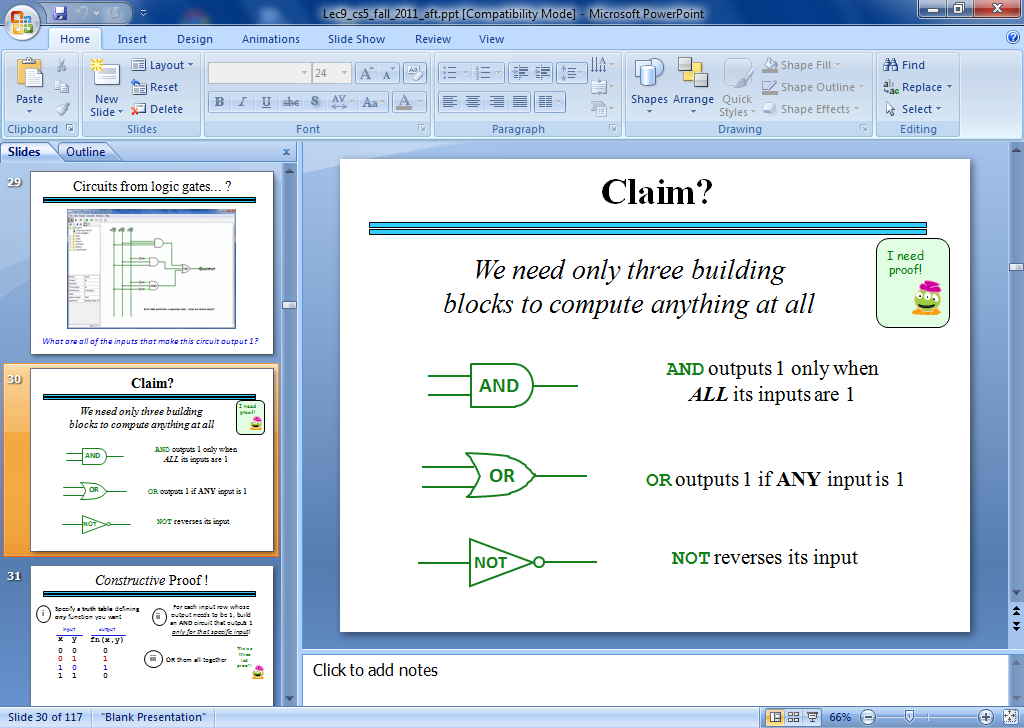 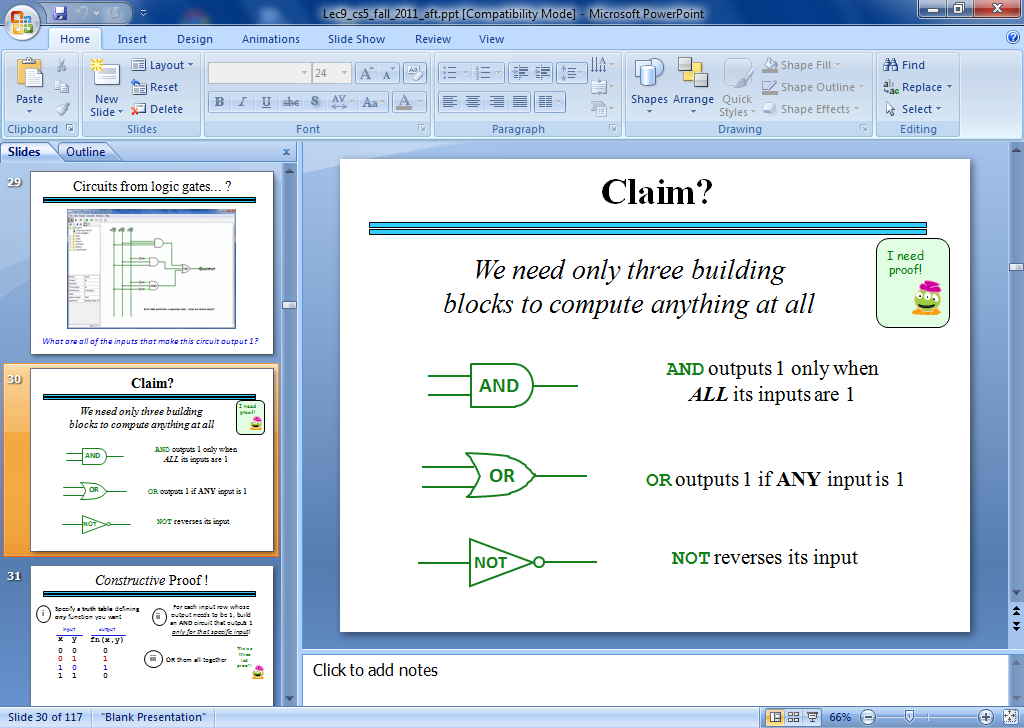 That's minterm, NOT midterm
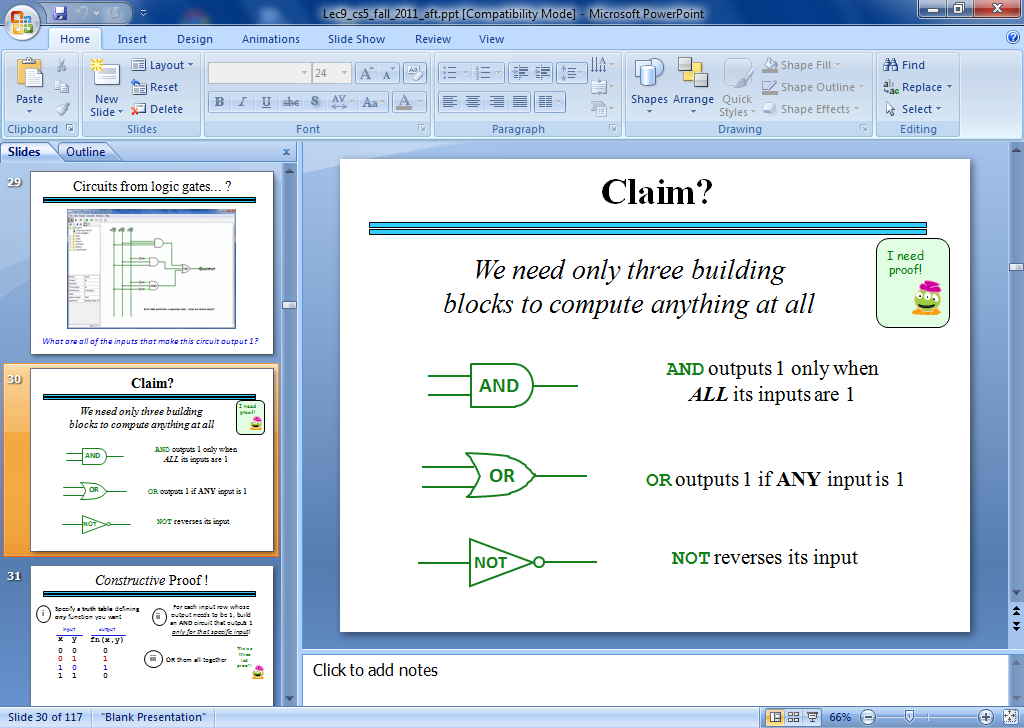 Hw#5:  Circuit design in Logisim
… just these three logic gates!
[Speaker Notes: jazzy!]
CS labs:  a no-zombie zone
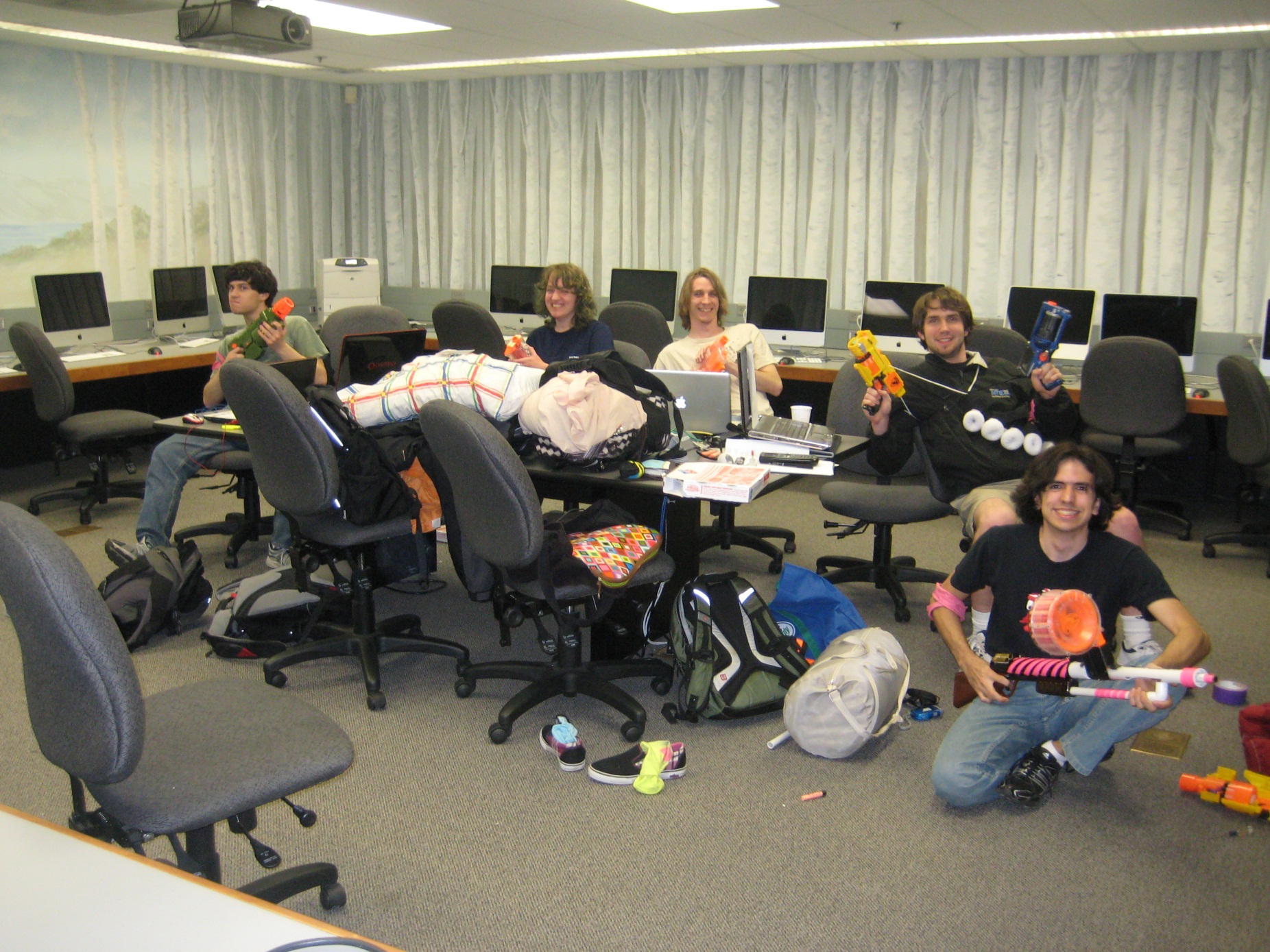 Creativity with Caesar...
def decipher( S ):
    """ TESIJHYDW - je tusyfxuh 
        jxyi tesijhydw, zkij hkd 
        tusyfxuh ed yj.    """
	… code here …
Creativity with Caesar...
def decipher( S ):
    """ DOCSTRING - to decipher 
        this docstring, just run 
        decipher on it.    """
	… code here …
my favorite not-fully-working decipher…
Creativity with Caesar...
def decipher( S ):
    """ This works sometimes 
    """
    return encipher( S, 3 )
and the  docstring is 100% correct!
Creativity with Caesar...
def decipher( S ):
    """ This works sometimes 
    """
    return encipher( S, 3 )
and the  docstring is 100% correct!
MacGyver'ed!
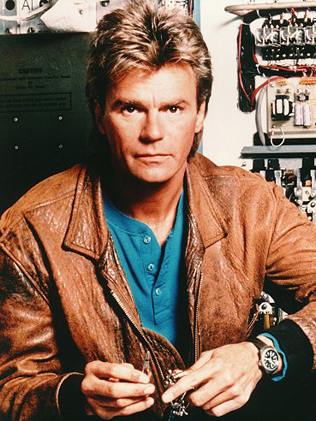 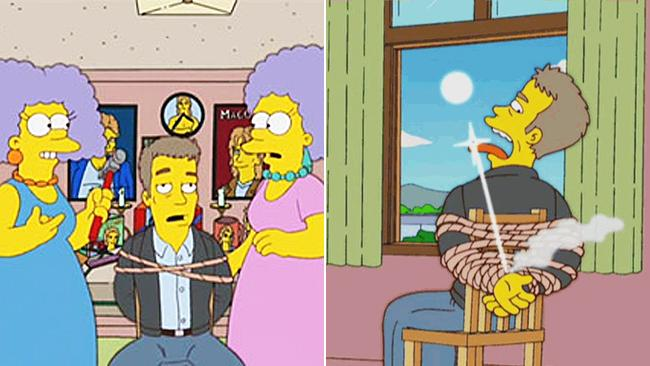 solving with whatever resources are at hand
This week
Circuits!
def decipher( S ):
    """ This works sometimes """
    return encipher( S, 3 )
Designing physical devices that work all the time!
In a computer, each bit is represented as a voltage (1 is +5v  and  0 is 0v)
Computation is simply the deliberate combination of those voltages!
(1) set input voltages
101010
42
(2) perform computation
ADDER circuit
51
110011
(3) read output voltages
9
001001
What's in that green box?
Richard Feynman: "Computation is just a physics experiment that always works!"
Part 1:  Represent your f'n as bits…
IN
OUT
x
y
c
circuit output
0
0
0
0
1
0
0
1
0
1
0
1
0
1
1
0
1
0
0
1
1
0
1
0
1
1
0
0
1
1
1
1
Any function can be represented using only bits…
All computations…
…are simply f'ns of bits
binary inputs A and B
output, A+B
sum
A
B
00
00
000
00
01
001
00
10
010
00
11
011
01
00
001
01
01
010
01
10
011
bitwise
addition function
01
11
100
10
00
010
10
01
011
10
10
100
10
11
101
11
00
011
11
01
100
You'll build this f'n in Logisim this week… !
11
10
101
You built this in Python last week as addB
11
11
110
Part 2:   Arrange logic gates to match…
input
output
input
output
x
y
x
y
AND(x,y)
OR(x,y)
input
output
x
NOT(x)
0
0
0
0
0
0
1
0
1
0
0
0
1
1
0
1
1
0
0
1
0
1
1
1
1
1
1
1
AND outputs 1 only if ALL inputs are 1
OR outputs 1 if ANY input is 1
NOT reverses its input
AND
OR
NOT
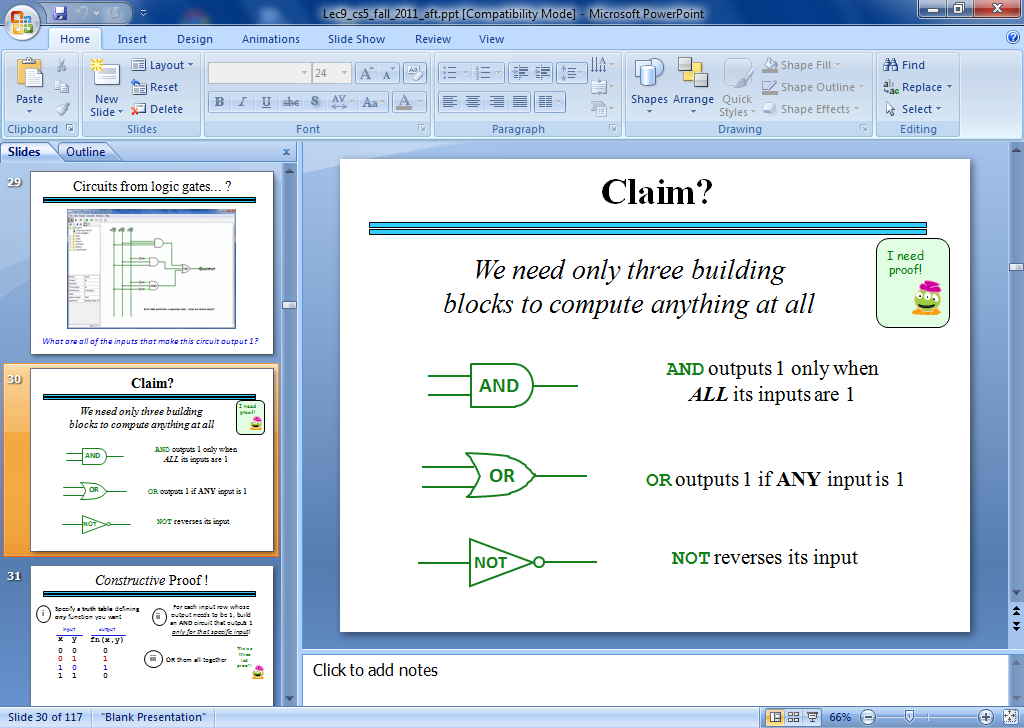 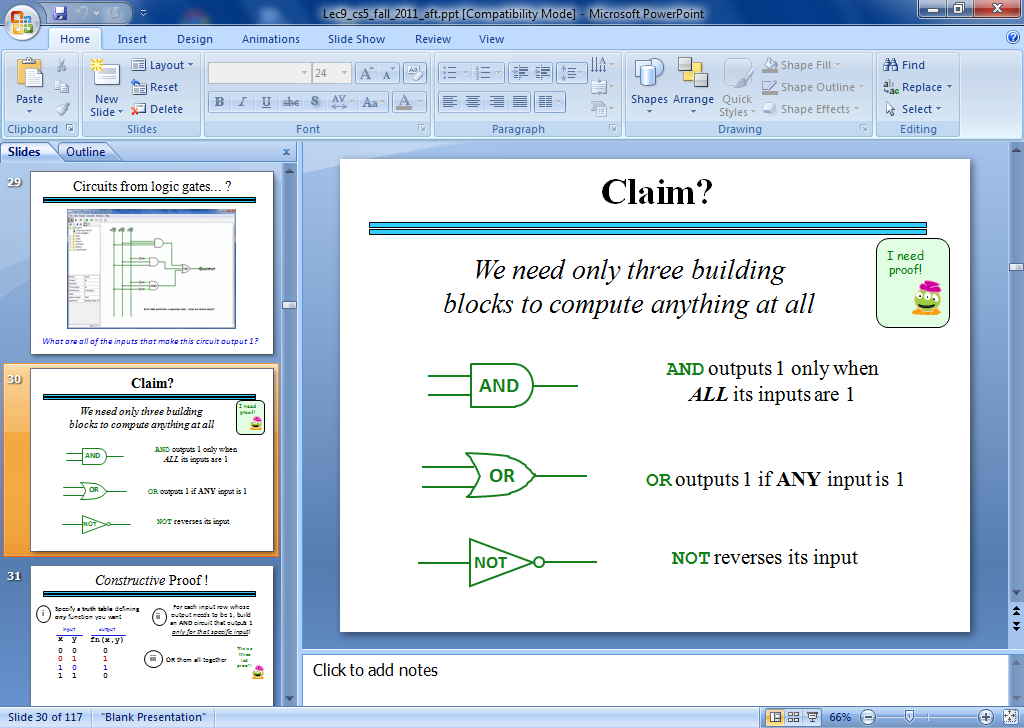 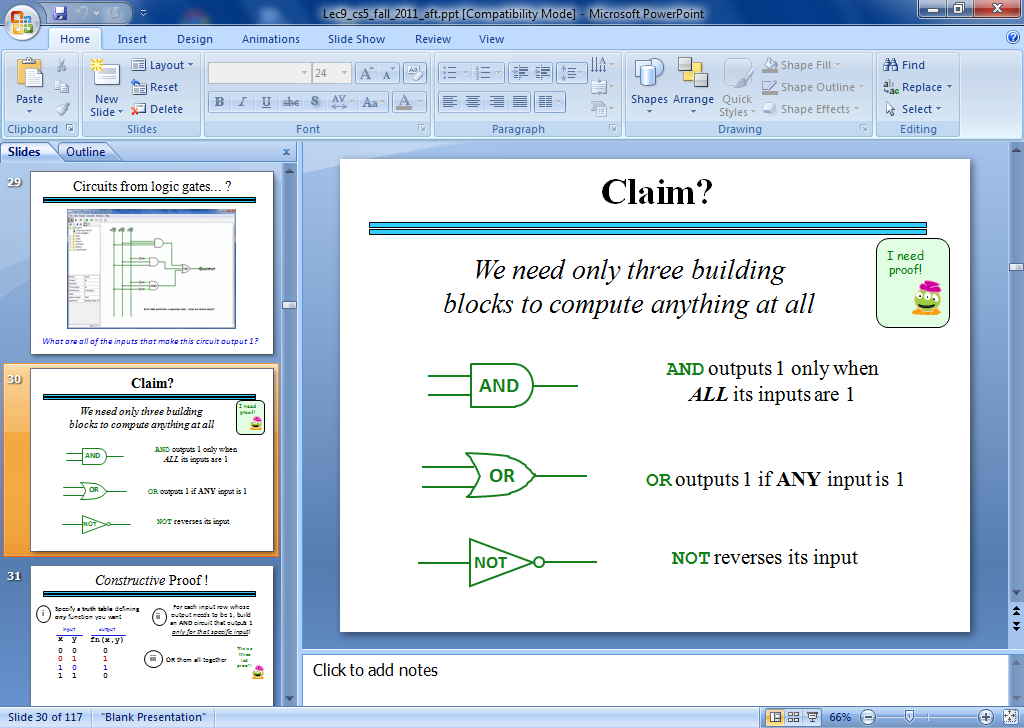 not just theoretical models!
Our building blocks:   logic gates
AND outputs 1 only if ALL inputs are 1
OR outputs 1 if ANY input is 1
NOT reverses its input
AND
OR
NOT
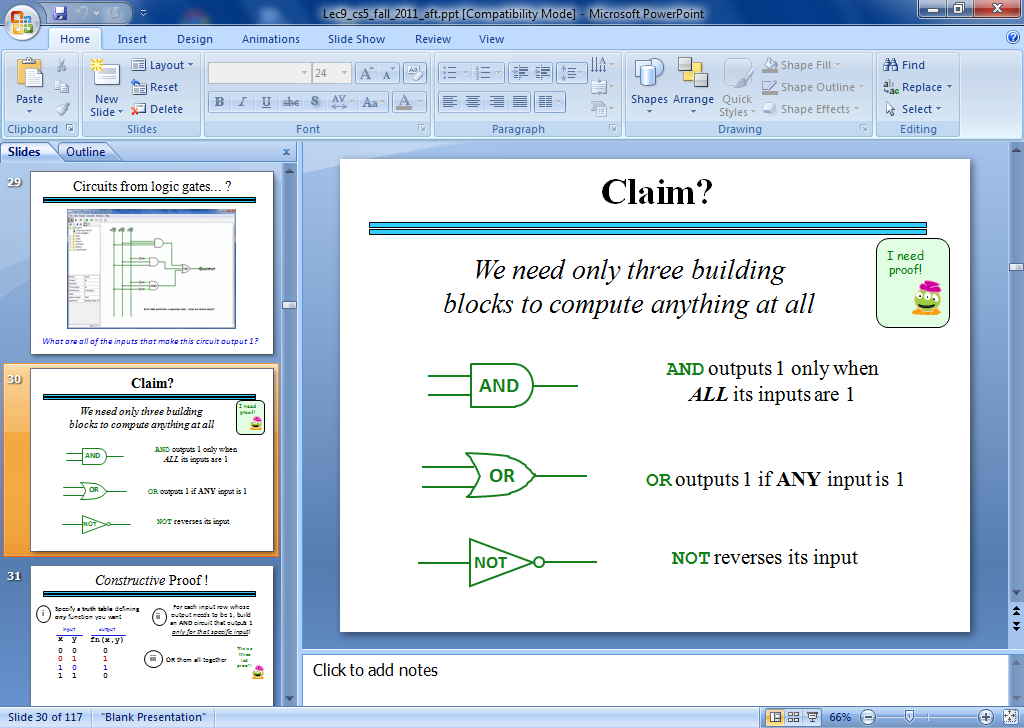 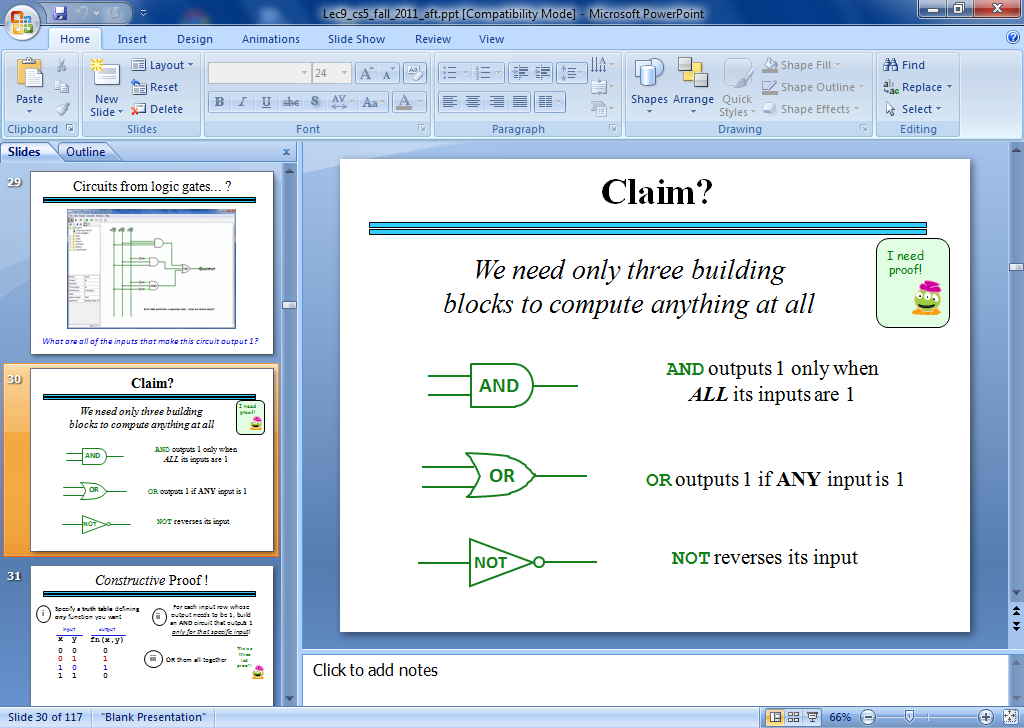 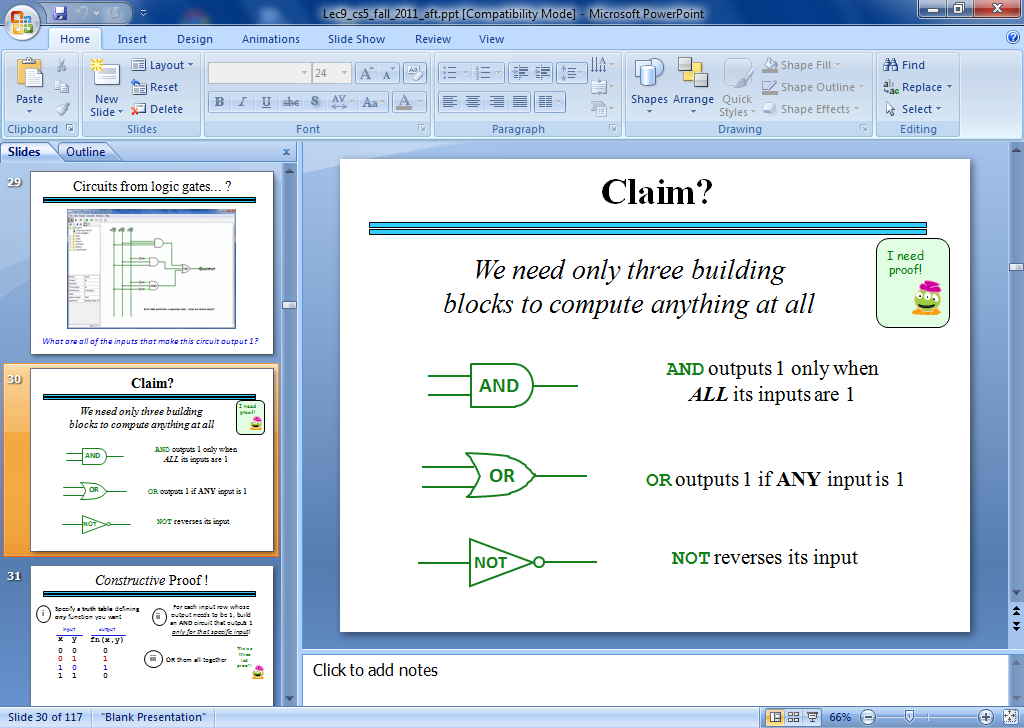 These circuits are physical functions of bits…
… and all mathematical functions can be built from them!
AND
drill sergeant metaphor?
Strict! Everything input must be True to output a True
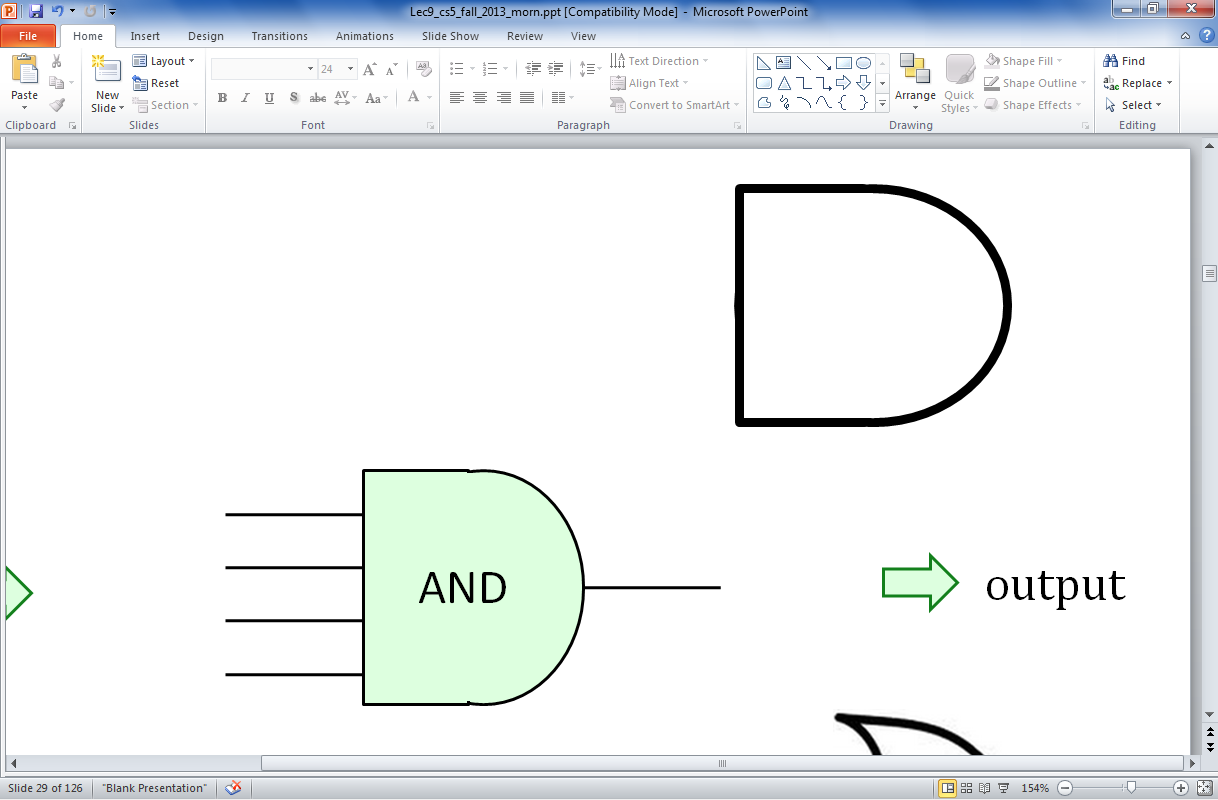 output
AND
inputs
AND  outputs 1 when ALL inputs are 1
otherwise it outputs 0
AND
Strict! Everything input must be True to output a True
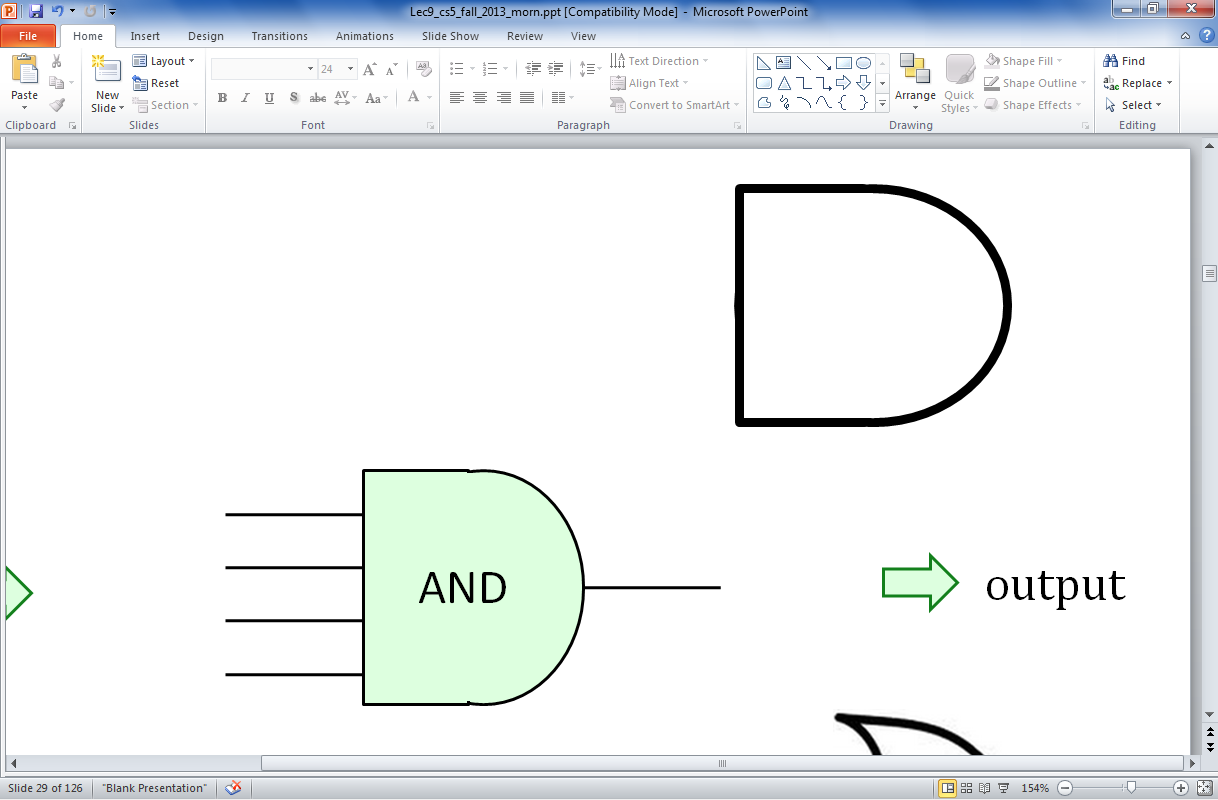 x
output
AND
inputs
output
y
input
output
x
y
AND(x,y)
AND's function:
0
0
0
0
1
0
"Truth table"
1
0
0
1
1
1
AND
Strict! Everything input must be True to output a True
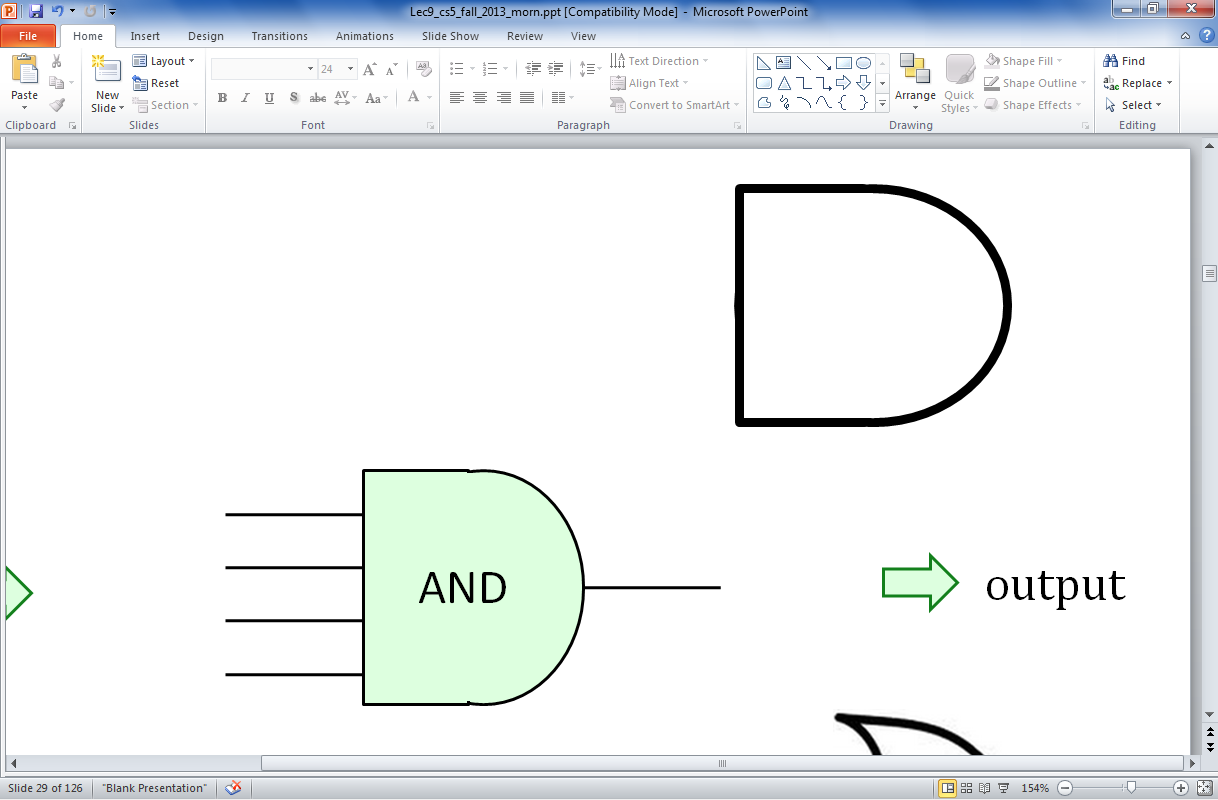 output
AND
inputs
How many different input combinations yield an output of 0 here?
AND  outputs 1 when ALL inputs are 1
otherwise it outputs 0
AND
Strict! Everything input must be True to output a True
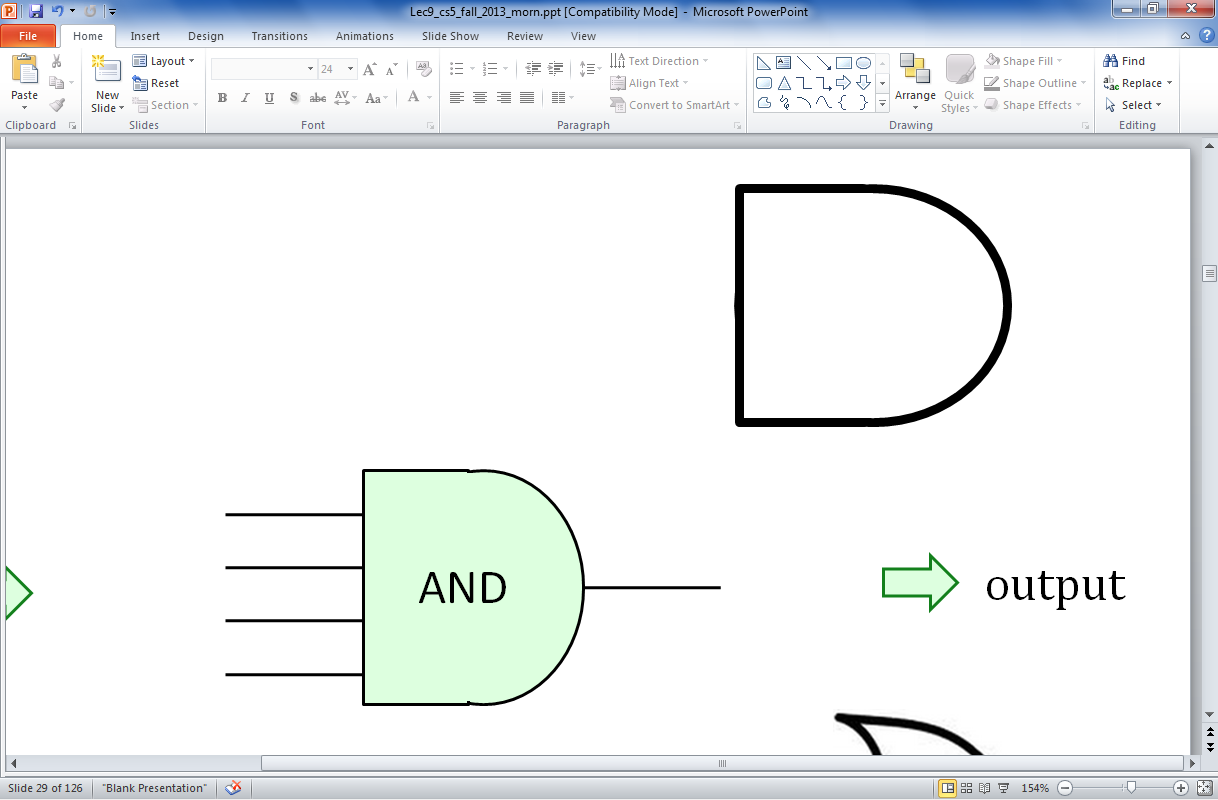 x
y
output
AND
inputs
z
output
w
input
output
x
y
w
z
AND(xyzw)
AND's function:
0
0
0
0
0
0
0
0
1
0
fifteen 0s
0
…12 more rows not shown…
1
1
0
1
0
1
1
1
1
1
one 1
OR
camp counselor metaphor?
easy-going: if anything is OK, everything's OK
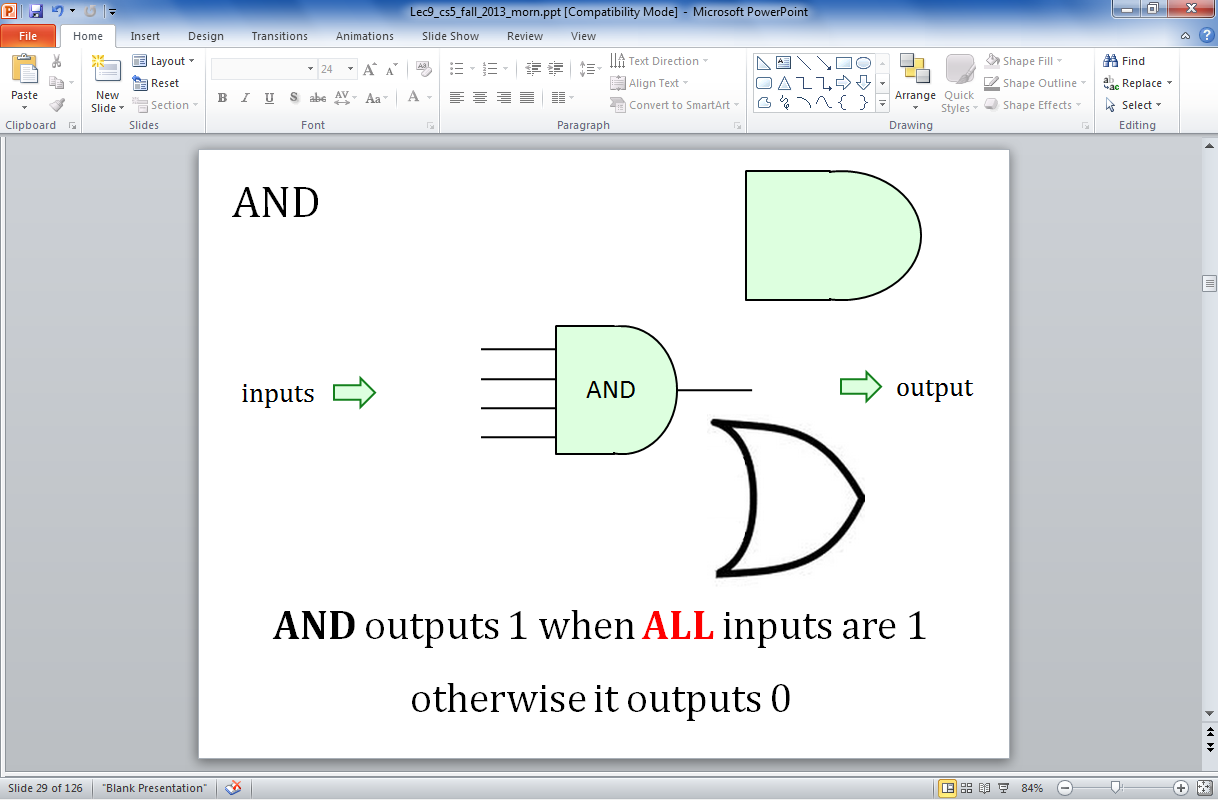 output
OR
inputs
OR  outputs 1 when ANY input is 1
It outputs 0 only if all inputs are 0.
OR
easy-going: if anything is True, the output is True
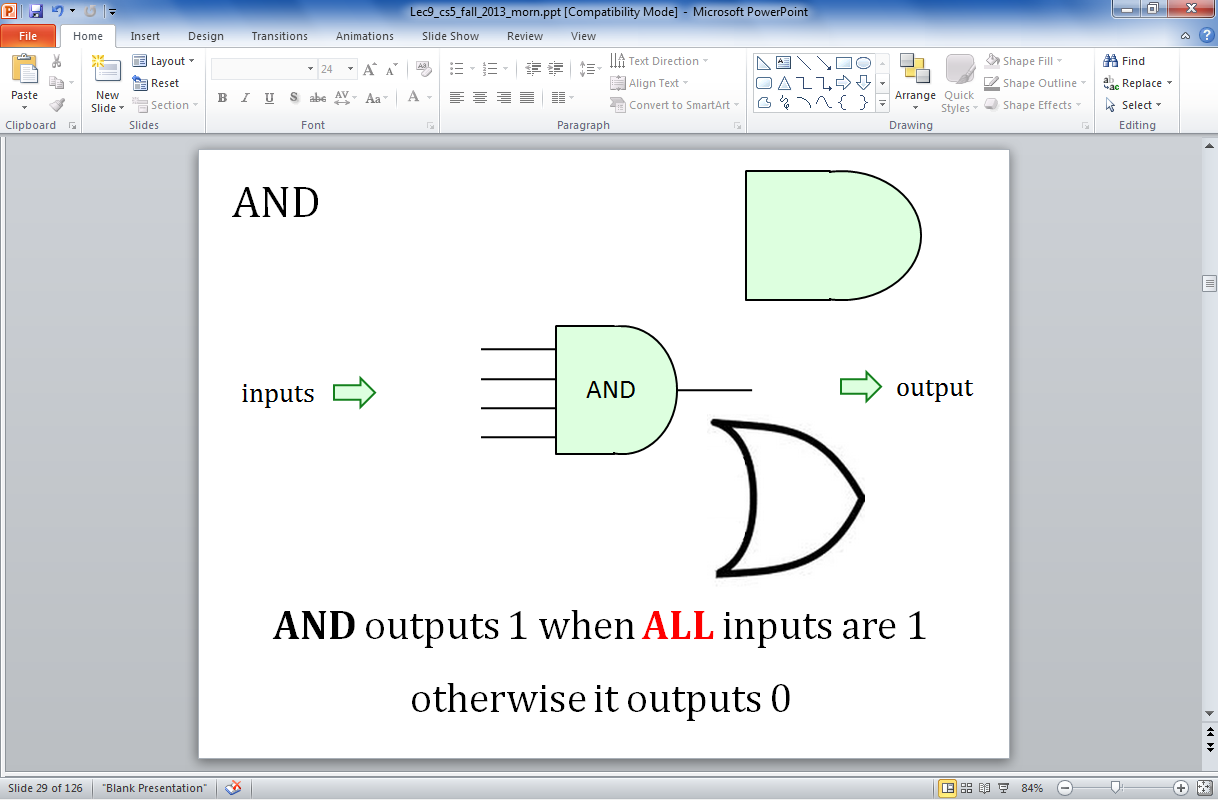 x
output
OR
inputs
output
y
input
output
x
y
OR(x,y)
OR's function:
0
0
0
0
1
1
1
0
1
1
1
1
OR
easy-going: if anything is OK, everything's OK
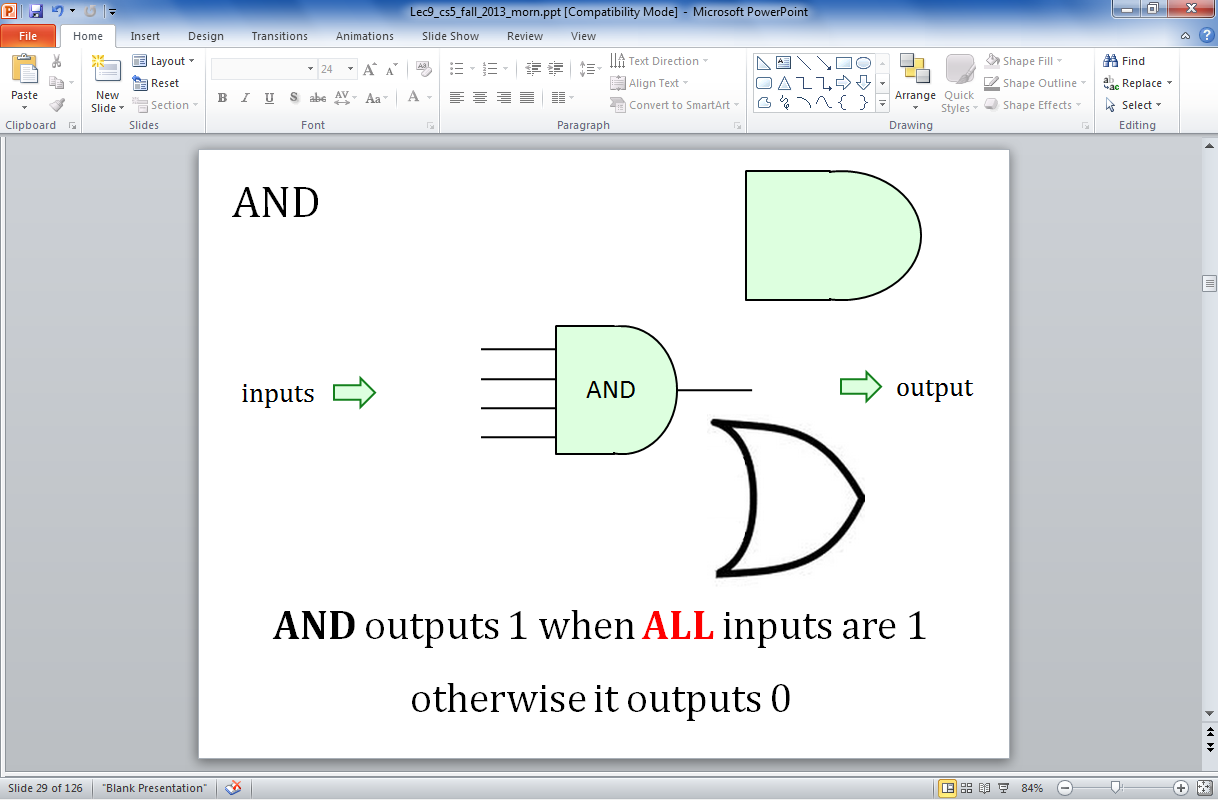 output
OR
inputs
How many different 4-input combinations yield an output of 1?
OR  outputs 1 when ANY input is 1
It outputs 0 only if all inputs are 0.
OR
easy-going: if anything is OK, everything's OK
x
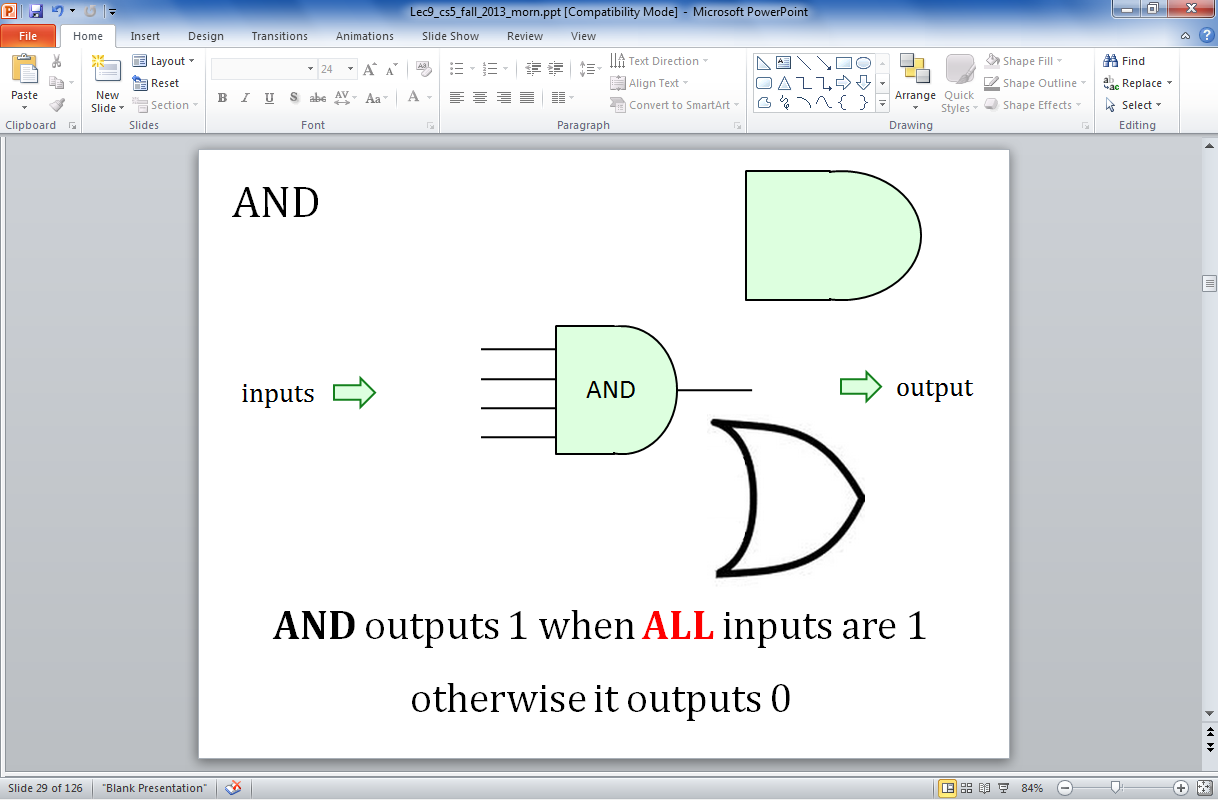 y
output
OR
inputs
z
output
w
input
output
x
y
w
z
OR(xyzw)
OR's function:
0
0
0
0
0
one 0
0
0
1
1
0
1
…12 more rows not shown…
fifteen 1s
1
1
0
1
1
1
1
1
1
1
NOT
"NOT bubble" (optional – or the only thing needed!)
output
NOT
x
inputs
NOT's function:
output
input
x
NOT(x)
1
0
one 1
0
1
one 0
Our building blocks:   logic gates
input
output
input
output
x
y
x
y
AND(x,y)
OR(x,y)
input
output
x
NOT(x)
0
0
0
0
0
0
1
0
1
0
0
0
1
1
0
1
1
0
0
1
0
1
1
1
1
1
1
1
AND outputs 1 only if ALL inputs are 1
OR outputs 1 if ANY input is 1
NOT reverses its input
AND
OR
NOT
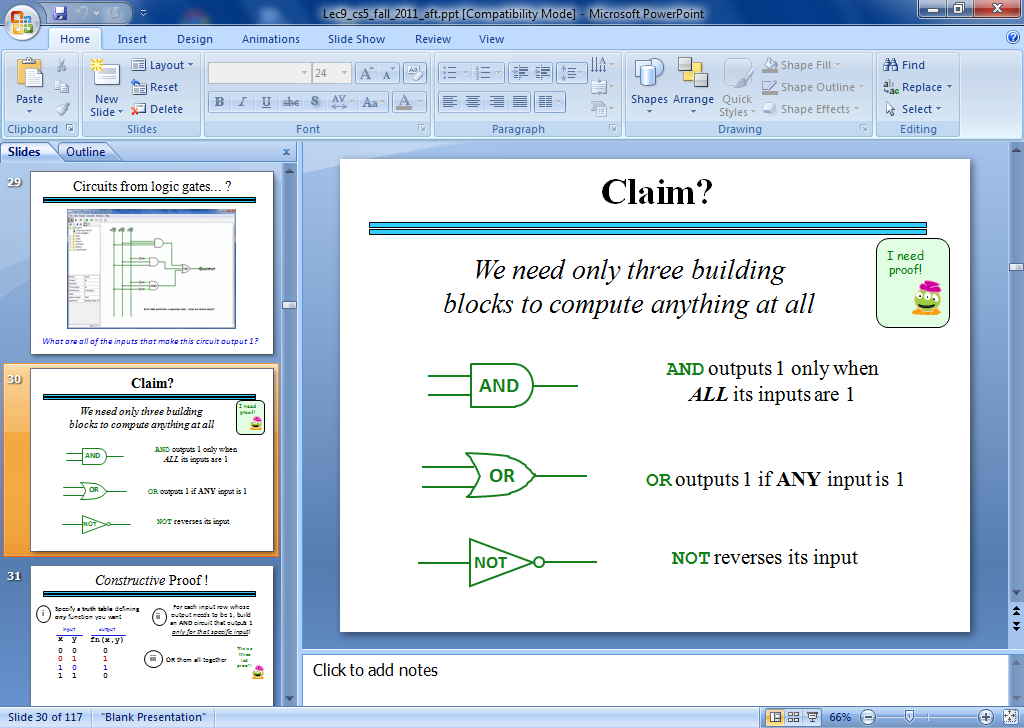 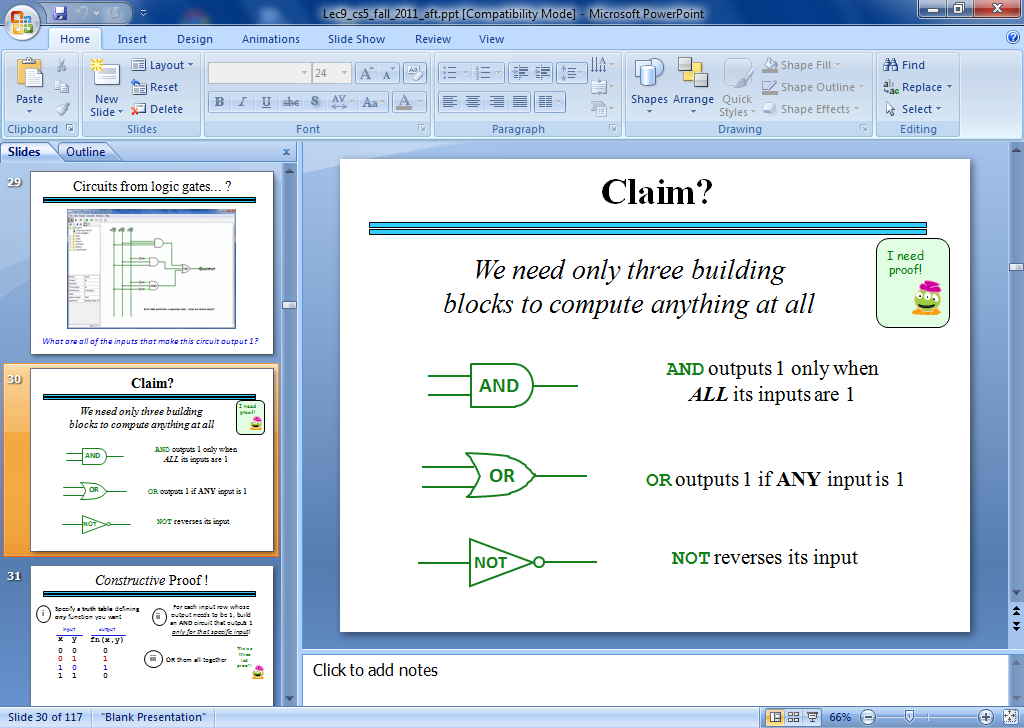 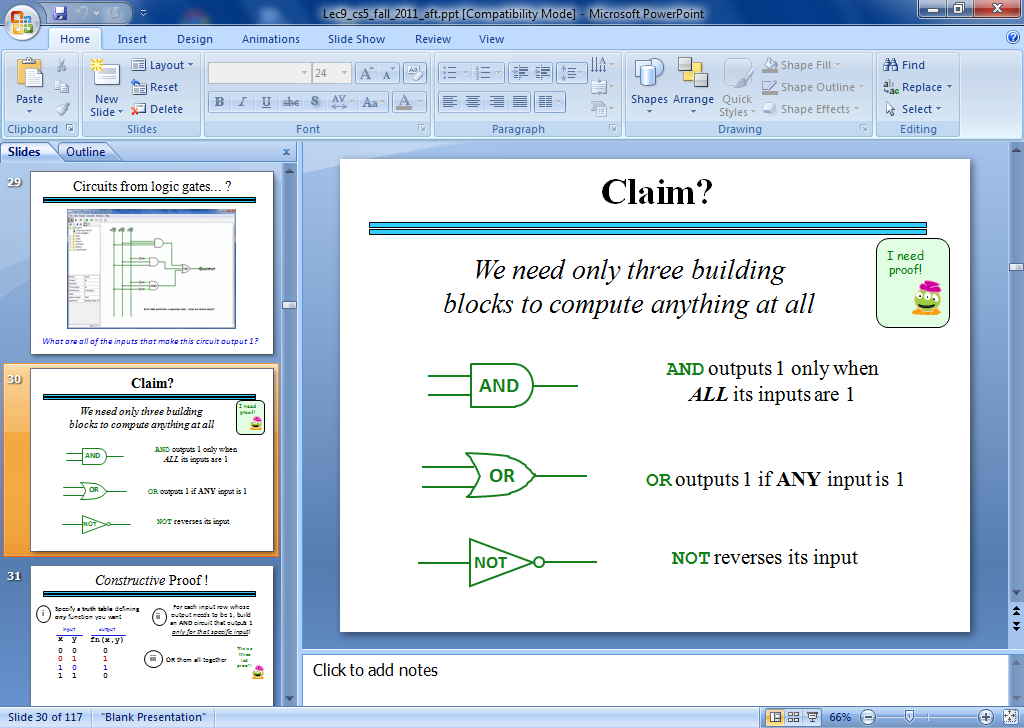 Claim !?
We need only these three building blocks to compute anything at all
I need proof!
AND outputs 1 iff ALL its inputs are 1
AND
OR outputs 1 iff ANY input is 1
OR
NOT
NOT reverses its input
A circuit…
What inputs make this circuit output 1?
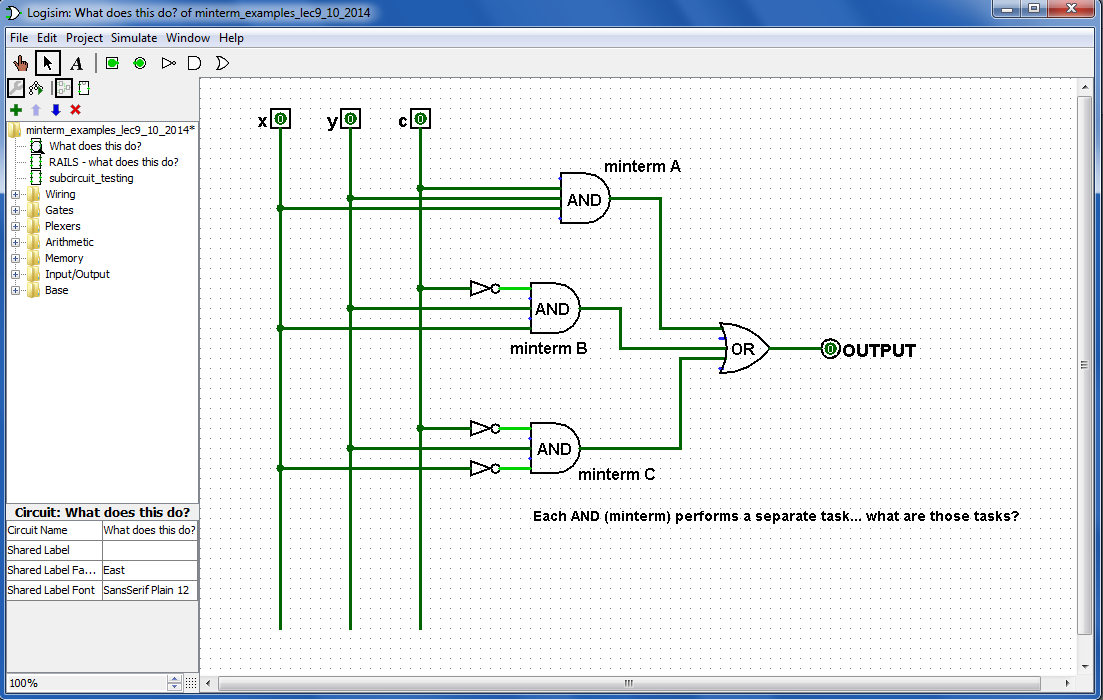 Logisim
What inputs make this circuit output 0?
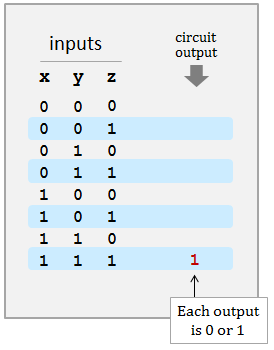 A circuit…
c
What are ALL of its outputs?
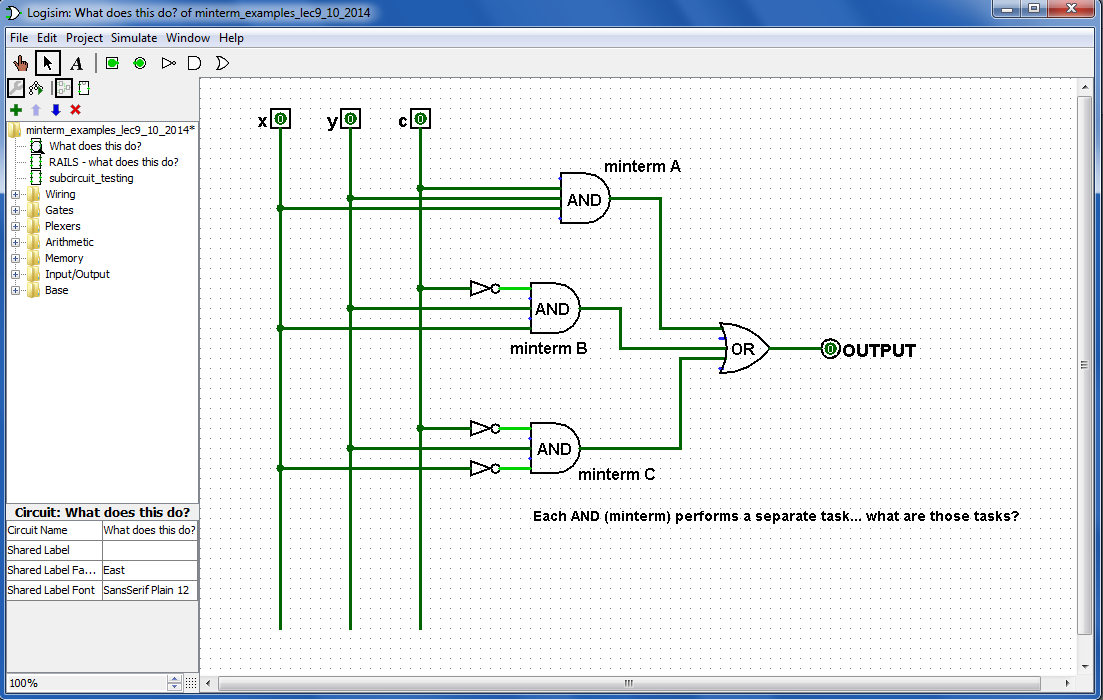 Logisim
Rails
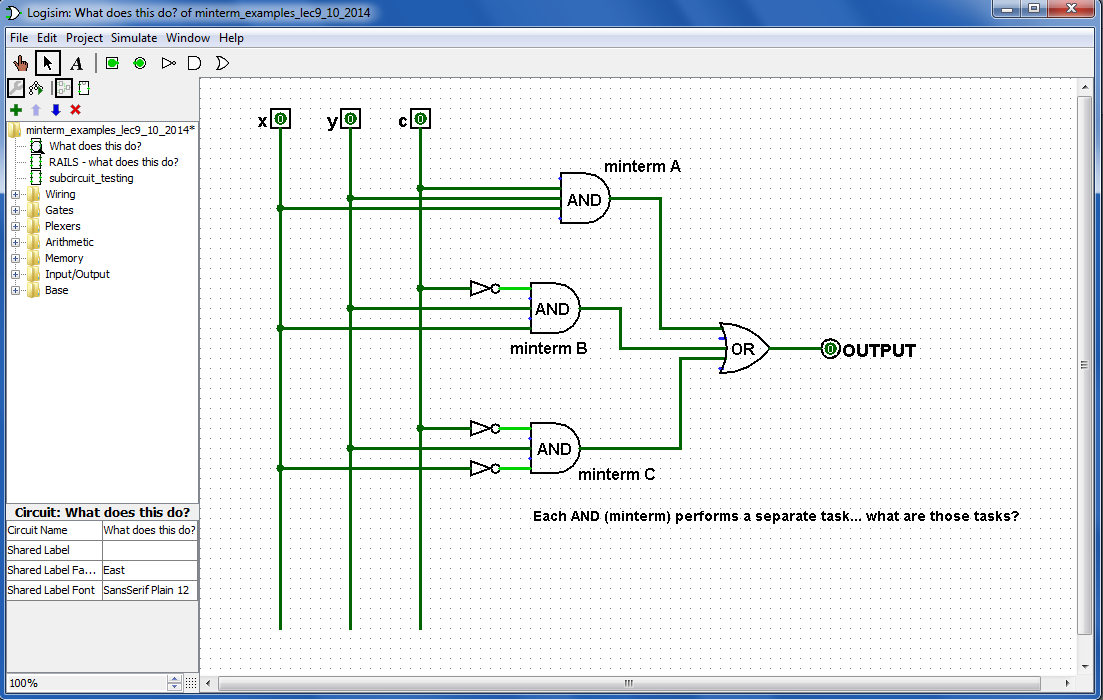 What are the differences between these two circuits?
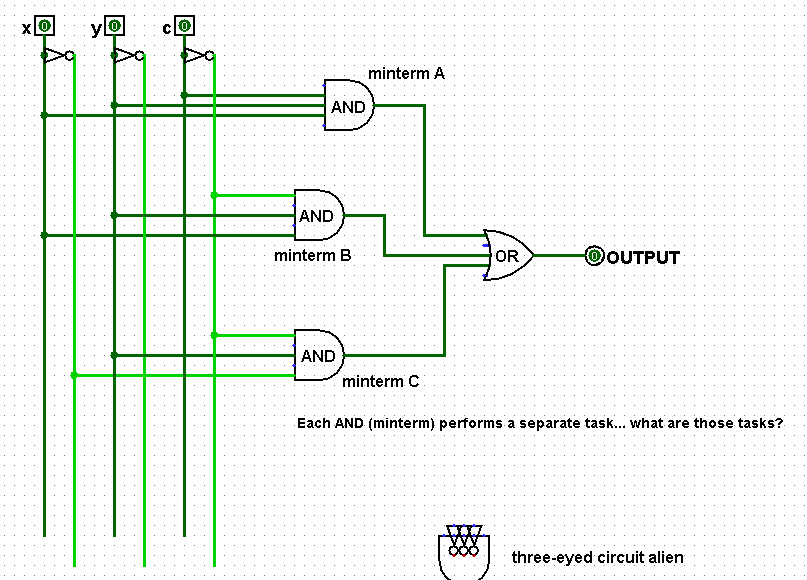 using rails for not x,  not y,  not c
Any advantages of this "rails" approach?
disadvantages?
Quiz
Fill in the function values for this circuit (the truth table)
Name(s) ___________________________________
Each input x, y, and z can independently be 0 or 1, for  eight  total possible inputs:
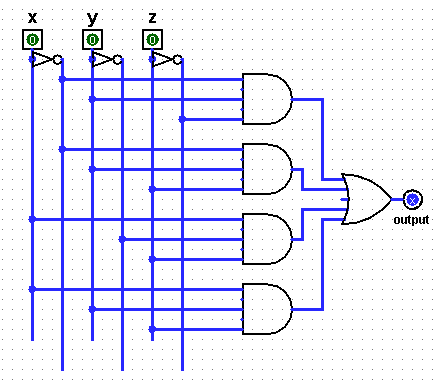 circuit
inputs
output
x
y
z
A
0
0
0
0
0
1
0
1
0
B
0
1
1
1
0
0
1
0
1
C
1
1
0
1
1
1
1
D
Each output is 0 or 1
(1) This circuit uses 8 logic gates – how many of each?    AND ___       OR ___       NOT ___
(2) Follow the inputs of  x=1, y=1, z=1 and see why the overall output is 1 ...  (already labeled)
(3) For each possible input, write the circuit output in the truth table above.
(4) Could this circuit use fewer logic gates?        If so, how?!       If not, how do you know?!
Quiz
Fill in the function values for this circuit (the truth table)
Try this on the back page first…
Each input x, y, and z can independently be 0 or 1, for  eight  total possible inputs:
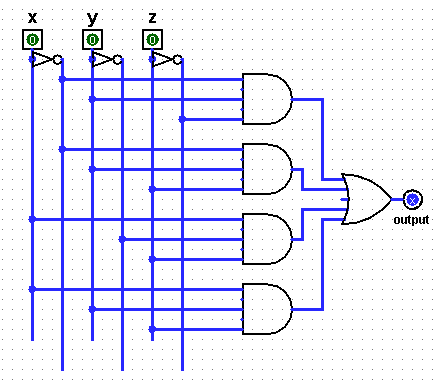 circuit
inputs
output
x
y
z
A
0
0
0
0
0
1
0
1
0
B
0
1
1
1
0
0
1
0
1
C
1
1
0
1
1
1
1
D
Each output is 0 or 1
(1) This circuit uses 8 logic gates – how many of each?    AND ___       OR ___       NOT ___
(2) Follow the inputs of  x=1, y=1, z=1 and see why the overall output is 1 ...  (already labeled)
(3) For each possible input, write the circuit output in the truth table above.
(4) Could this circuit use fewer logic gates?        If so, how?!       If not, how do you know?!
Real!  logic gates...
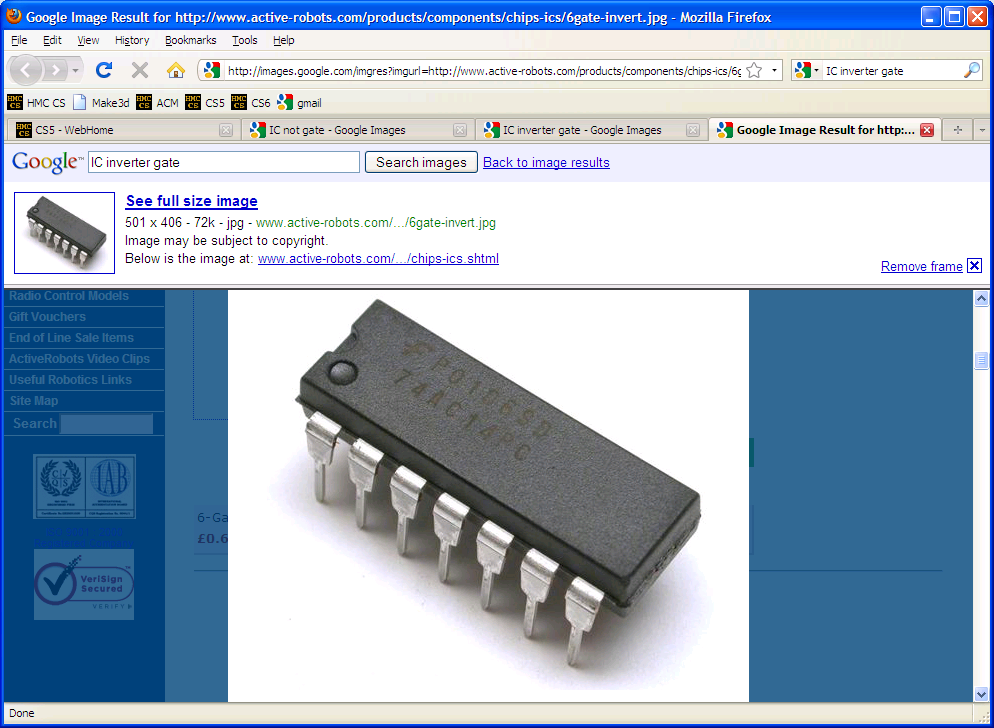 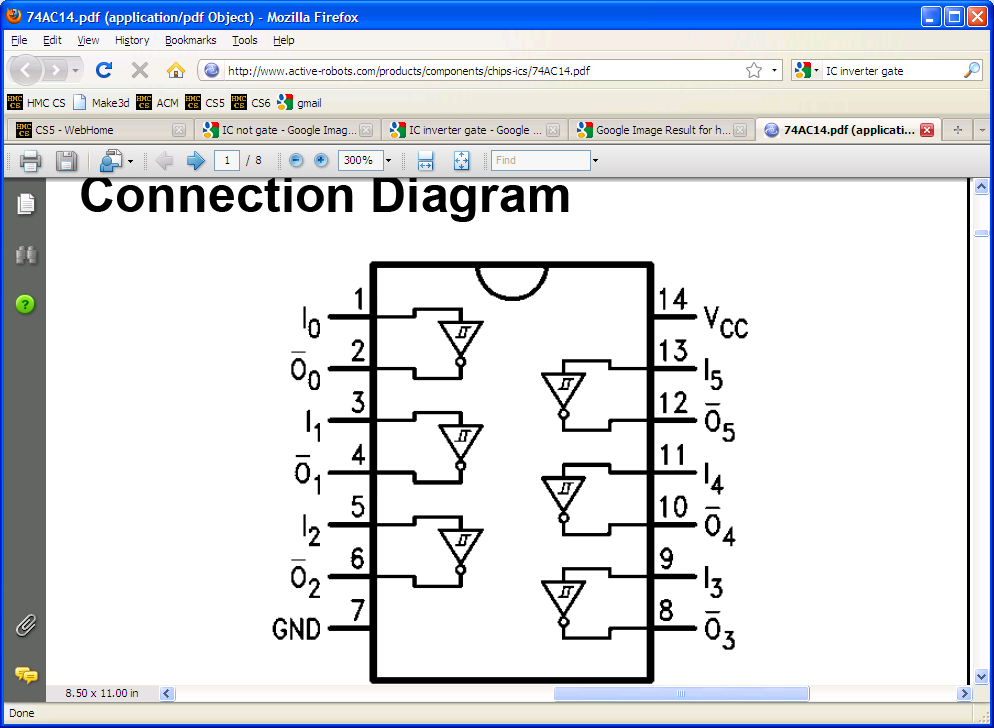 Hex NOT gate
[Speaker Notes: these quotes are important to yahoo… !]
Real? logic gates
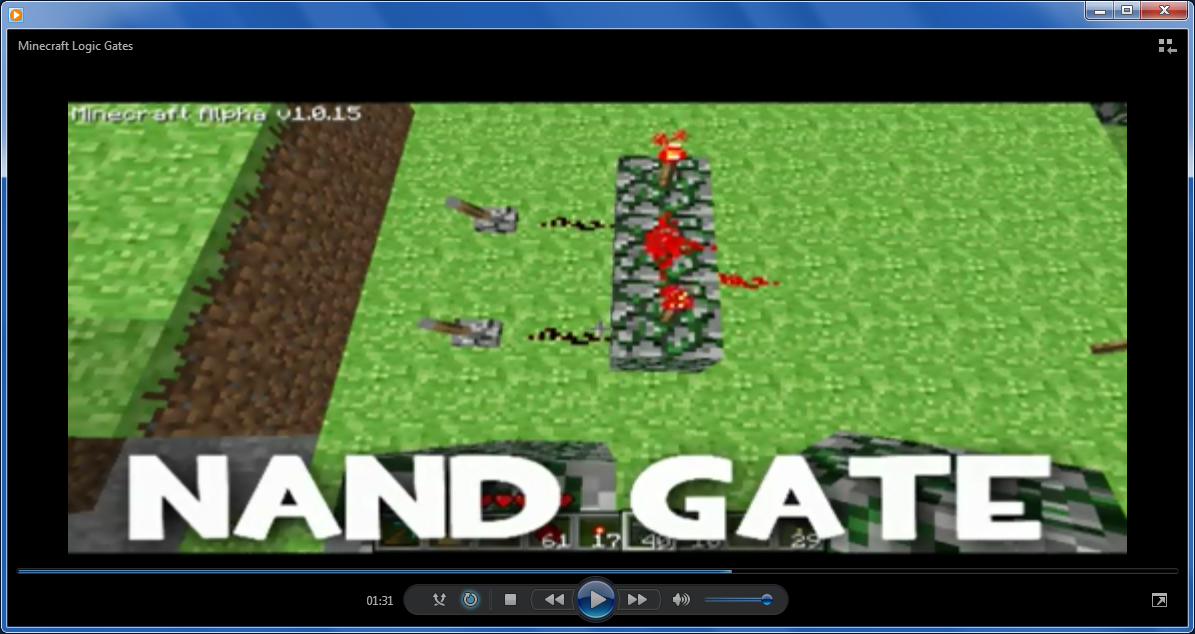 "It's not real unless it can be done in Minecraft."
- perhaps not a real quote
1:31
https://www.youtube.com/watch?v=P7E4K5D834g "Minecraft Logi Gates"
https://www.youtube.com/watch?v=r7N3K8ulEEM  "Minecraft Logic Gates Water"
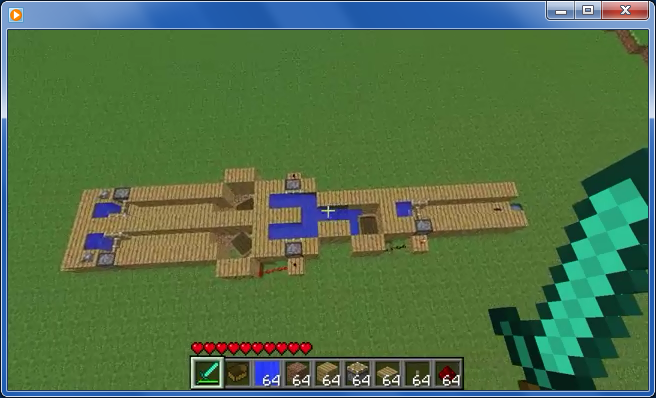 :41
[Speaker Notes: these quotes are important to yahoo… !]
The claim…
AND outputs 1 only if ALL its inputs are 1
AND
OR outputs 1 if ANY input is 1
OR
NOT reverses its input
NOT
We need only these three building blocks to compute anything at all
I need proof!
The proof… !
AND outputs 1 only if ALL its inputs are 1
AND
We prove this constructively using the minterm expansion principle.
OR outputs 1 if ANY input is 1
OR
NOT reverses its input
NOT
We need only these three building blocks to compute anything at all
I need proof!
A constructive proof… !
For each input row whose output needs to be 1, build an AND circuit that outputs 1 only for that specific input!
Specify a truth table defining any function you want
i
ii
input
output
x
y
f(x,y)
0
0
0
Hey! This is a 3-i'ed proof!
iii
0
1
1
OR them all together
1
0
1
1
1
0
A constructive proof…
For each input row whose output needs to be 1, build an AND circuit that outputs 1 only for that specific input!
Specify a truth table defining any function you want
i
ii
input
output
x
y
f(x,y)
0
0
0
iii
0
1
1
OR them all together
1
0
1
1
1
0
We ensure this OR outputs zero by default.
x
y
The ZERO rows ALREADY work – with no connections at all !
0
OR
y
x
A constructive proof…
For each input row whose output needs to be 1, build an AND circuit that outputs 1 only for that specific input!
Specify a truth table defining any function you want
i
ii
input
output
x
y
f(x,y)
0
0
0
iii
0
1
1
OR them all together
1
0
1
1
1
0
x
y
NOT
AND
OR
Does this wire turn on for the red input row?
y
x
Does this wire turn on for any other input rows?
A constructive proof…
For each input row whose output needs to be 1, build an AND circuit that outputs 1 only for that specific input!
Specify a truth table defining any function you want
i
ii
input
output
x
y
f(x,y)
0
0
0
iii
0
1
1
OR them all together
1
0
1
1
1
0
x
y
NOT
AND
OR
AND
blue row?
other rows?
NOT
y
x
A constructive proof…
For each input row whose output needs to be 1, build an AND circuit that outputs 1 only for that specific input!
Specify a truth table defining any function you want
i
ii
input
output
This is a constructive proof that AND, OR, NOT suffice to build any function of bits!
x
y
f(x,y)
0
0
0
iii
0
1
1
OR them all together
1
0
1
1
1
0
x
y
NOT
AND
OR
AND
blue row?
other rows?
NOT
y
x
A constructive proof…
but ALL functions are just functions of bits !
For each input row whose output needs to be 1, build an AND circuit that outputs 1 only for that specific input!
Specify a truth table defining any function you want
i
ii
input
output
This is a constructive proof that AND, OR, NOT suffice to build any function of bits!
x
y
f(x,y)
0
0
0
iii
0
1
1
OR them all together
1
0
1
1
1
0
x
y
NOT
AND
OR
AND
blue row?
other rows?
NOT
y
x
Minterm?
A minterm is an AND gate connected to all input bits - either directly or inverted
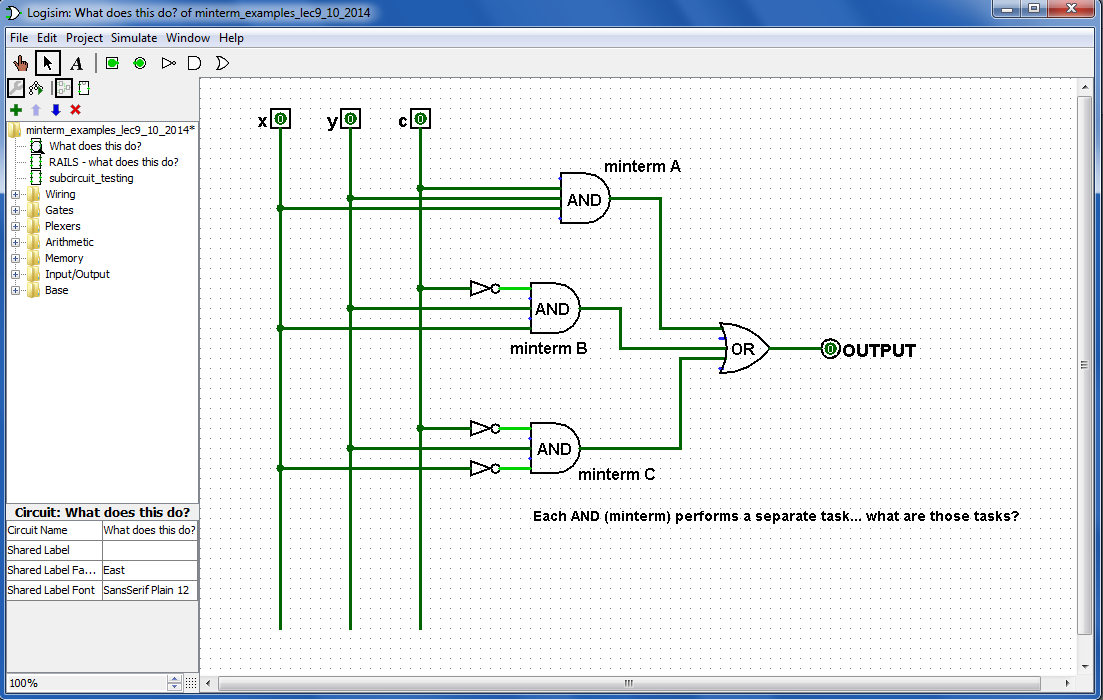 Each minterm selects one input:
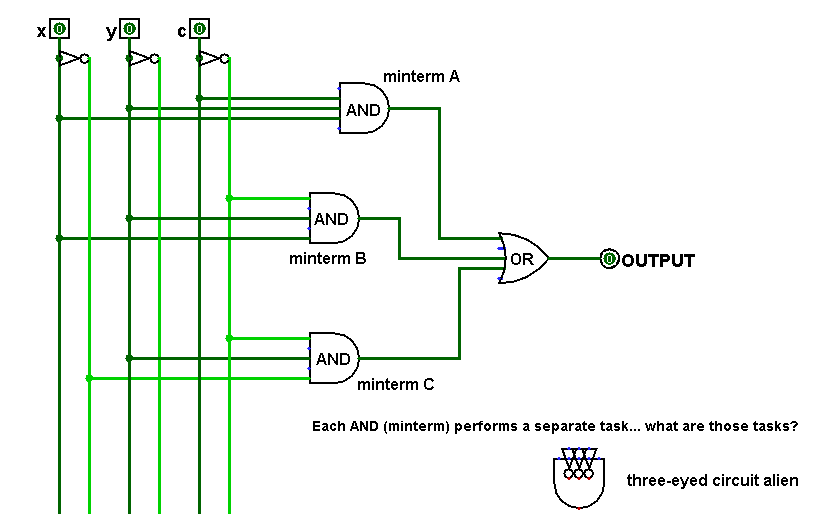 What 3-bit input makes this AND gate output a 1?
a minterm is an AND gate that "selects" a single input
Take 2…
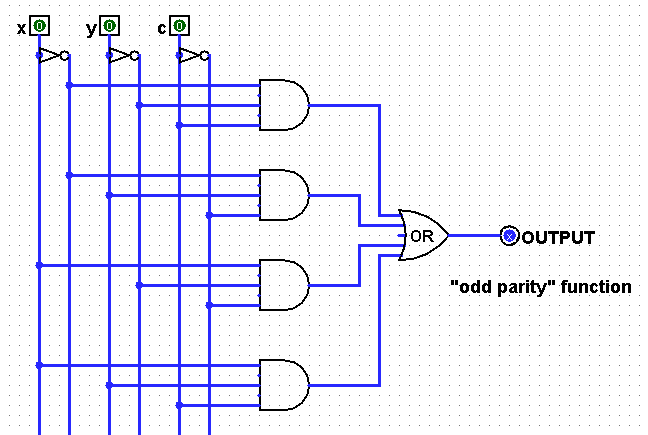 input
output
x
y
c
A
(1) Fill in the function values (the truth table) for this circuit…
0
0
0
0
0
1
B
0
1
0
0
1
1
Hint:   Determine the input that turns each AND gate – each minterm --  to True
1
0
0
C
1
0
1
1
1
0
D
1
1
1
(2) Draw the upstream wires that will implement this function as a circuit.
c
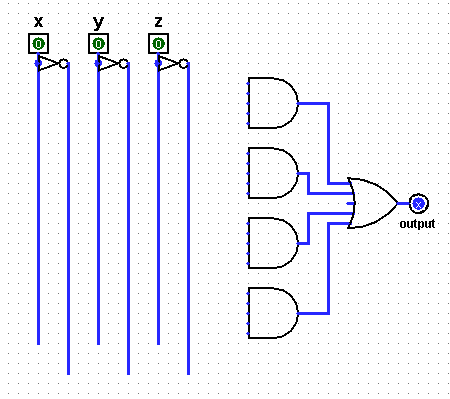 input
output
(Extra #1) Could you replace the OR gate with ANDs and NOTs – so ORs aren't needed at all?!
x
y
c
A
0
0
0
0
0
0
1
0
B
0
1
0
0
(Extra #2) How could the two circuits on this page be used to implement any binary addition at all !?
0
1
1
1
C
1
0
0
0
1
0
1
1
D
1
1
0
1
1
1
1
1
… extras …
input
output
OR else ?!
x
y
OR(x,y)
0
0
0
0
1
1
Can you get rid of ORs by using only NOTs and ANDs?
1
0
1
1
1
1
x
x OR y
y
OR
Lab5:  adders!
A full adder sums three input bits to create a      2-bit binary output
cin
x
y
cout  sum
0 0 0
0  0
0 0 1
0  1
the full adder
0 1 0
0  1
x
y
cin
0 1 1
1  0
1 0 0
0  1
FA
sum
1 0 1
1  0
cout
1 1 0
1  0
1 1 1
1  1
3 individual bits of input
2 bits of output: a binary #
these columns look familiar!
Lab5:  adders!
A full adder sums three input bits to create a      2-bit binary output
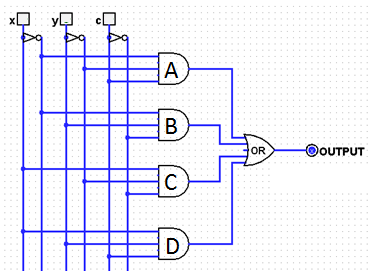 Use this in lab this week!
the full adder
sum
x
y
cin
FA
sum
cout
connect these directly…
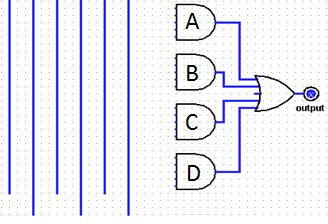 carryout
2 bits of output:     a two-bit binary #
for this bottom-half circuit, you'll add the wires you designed a couple of minutes - and a couple of slides - ago…
3 individual bits of input
Compose!
Any binary addition at all?
0   1   1   1
 1   1   0   1
8 bits in
+
5 bits out
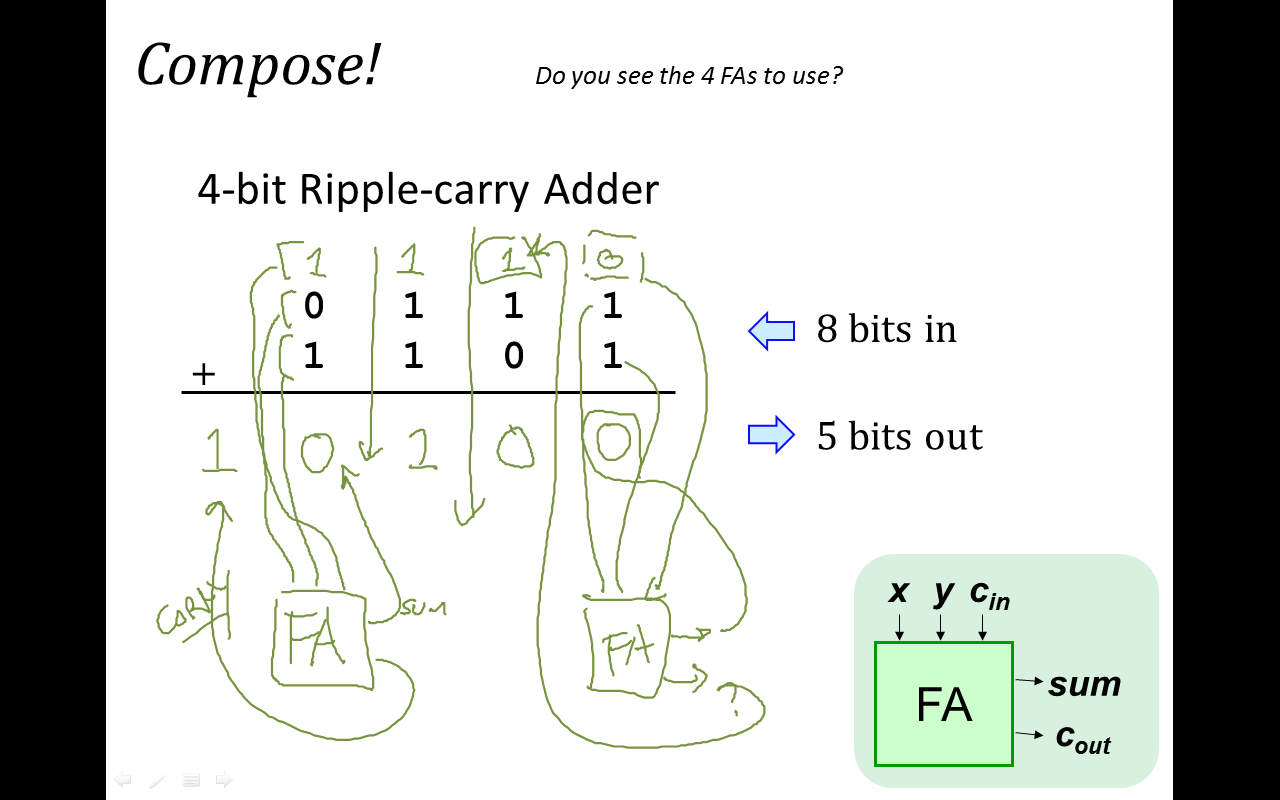 Do you see how to use our Full Adders here?
Compose!
4-bit Ripple-Carry Adder
This may be less clear than before!
0   1   1   1
 1   1   0   1
8 bits in
+
5 bits out
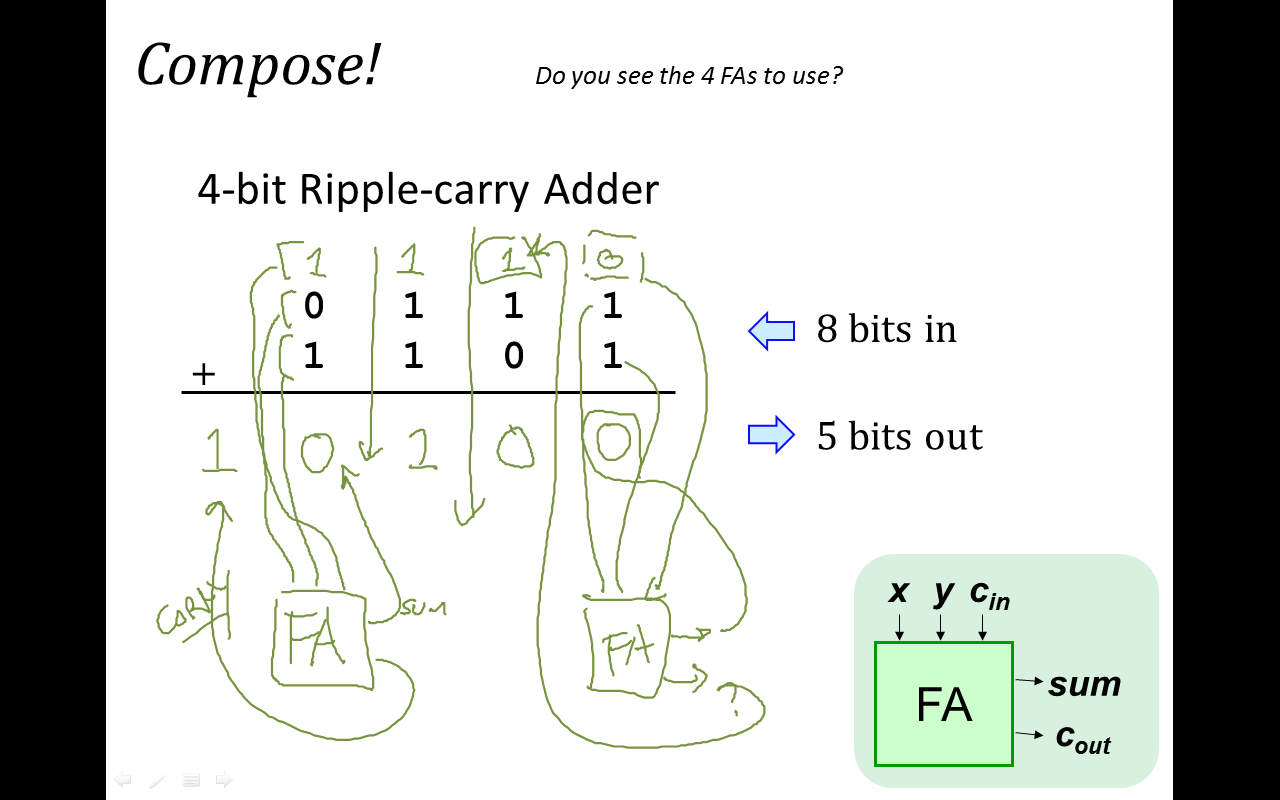 We've used  four full adders here… .
(A 3-bit adder is a full adder)
(A 2-bit adder is a half adder)
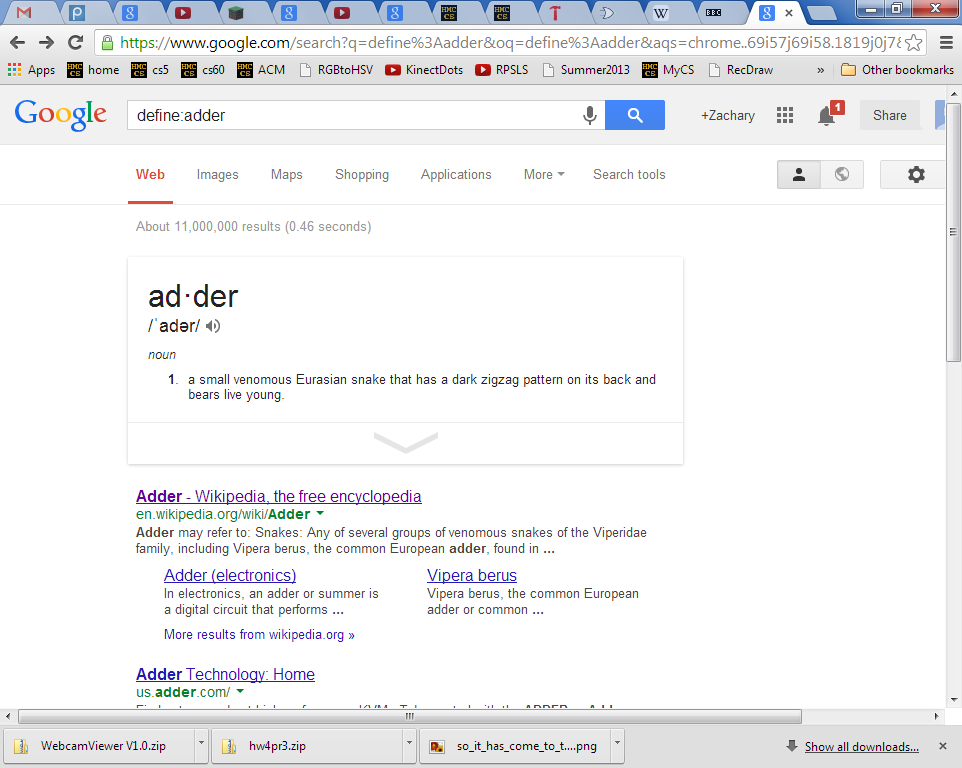 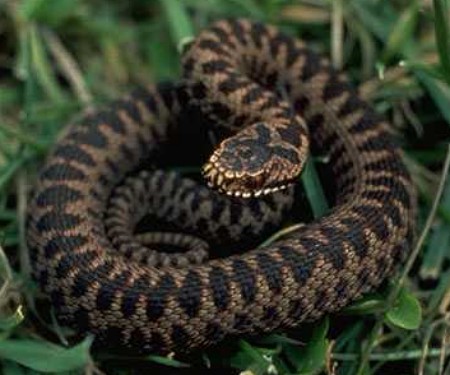 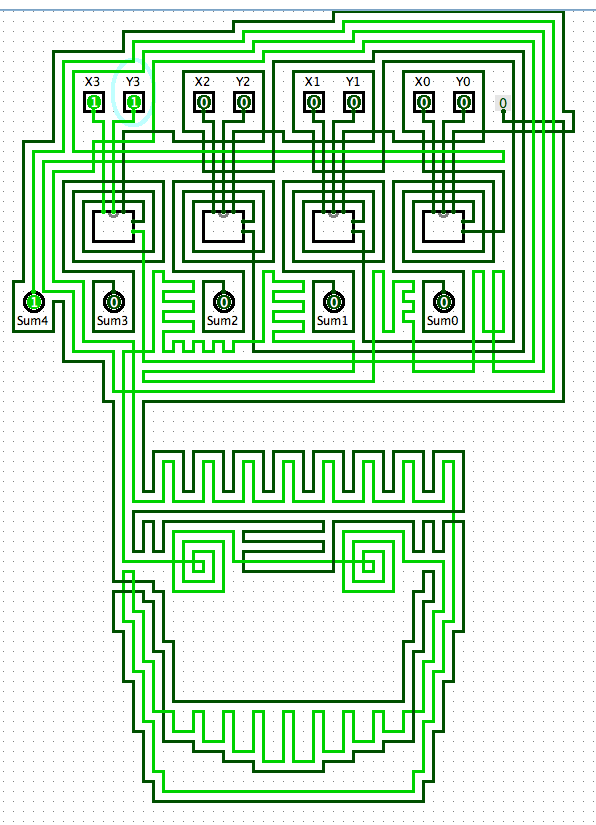 an "official" adder…
A zombie-themed ripple-carry adder
It  looks pretty wiry to me!
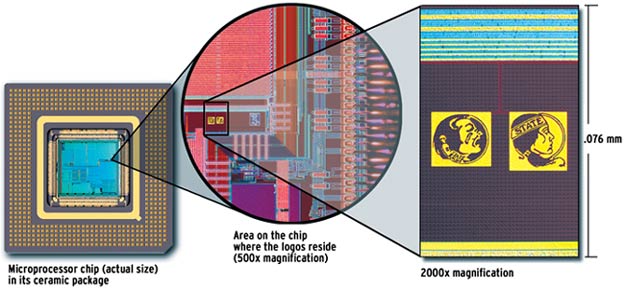 relative scale…
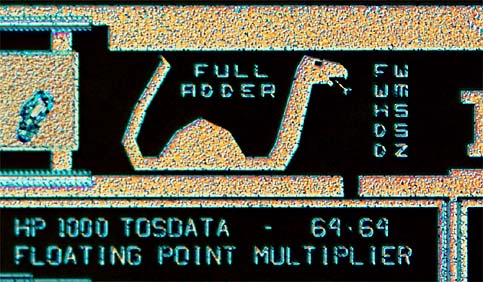 Many adders!
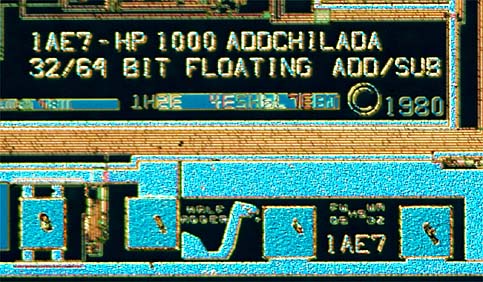 These aren't Easter Eggs, they're adder eggs!
chugging right along…
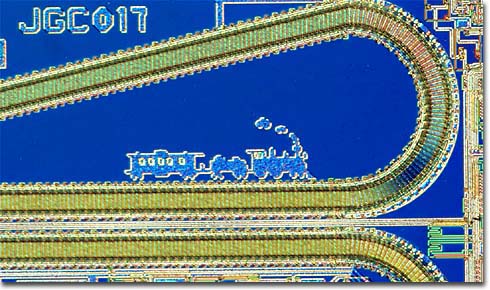 Ridin' the Rails !
What to do with all that extra silicon?
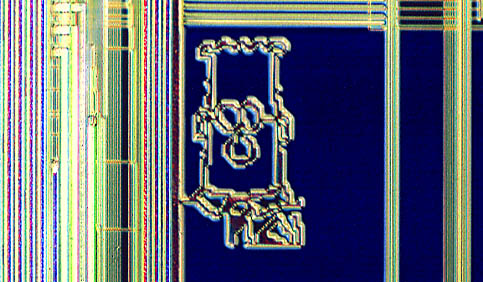 What to do with all that extra silicon?
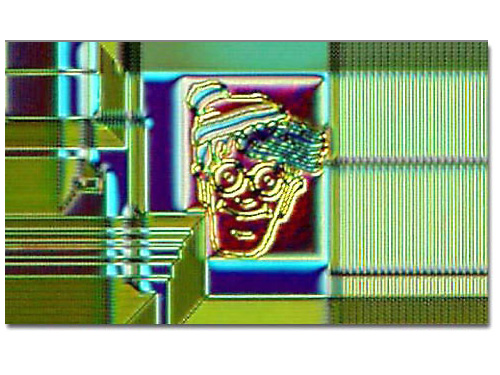 The "silicon zoo":  micro.magnet.fsu.edu/creatures/index.html
Homestate pride…
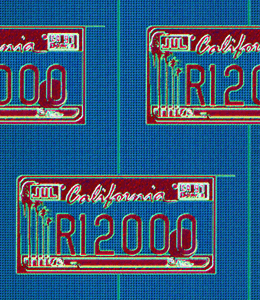 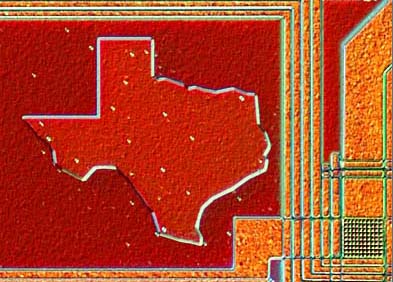 Marriage proposals?
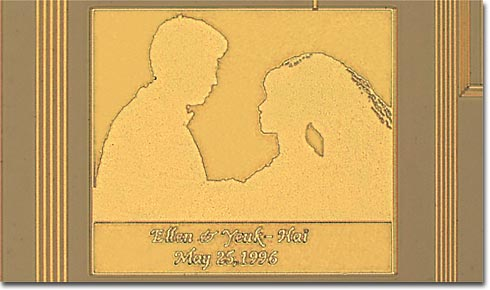 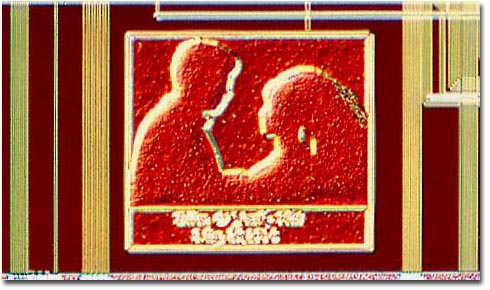 and  secret?  messages…
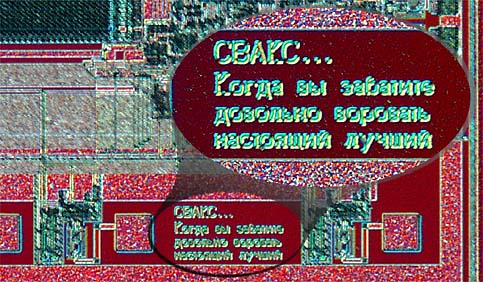 Composing  circuits ~ hw5
4-bit "Ripple-Carry" Adder
4-bit Multiplier
3x2-bit Divider
Composing  circuits
4-bit Ripple-Carry Adder
0   1   1   1
 1   1   0   1
8 bits in
let's abstract these details away…
+
5 bits out
Composing  circuits
4-bit Ripple-Carry Adder
0   1   1   1
 1   1   0   1
8 input bits
+
1   0   1   0   0
5 output bits
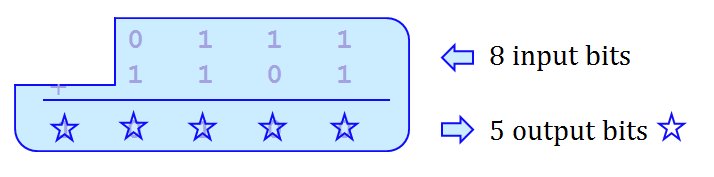 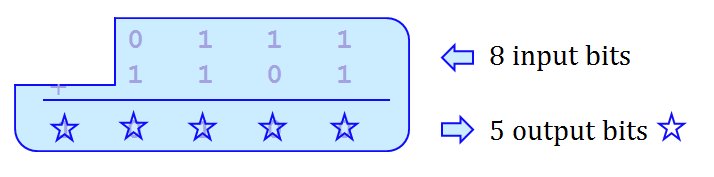 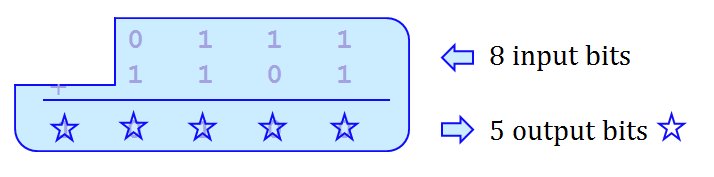 Now let's make lots of them!!
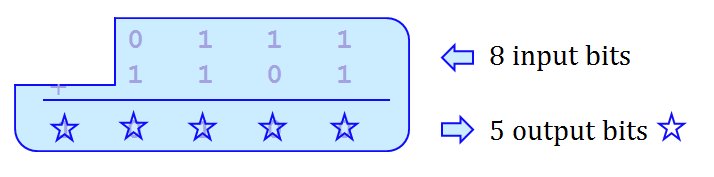 hw5pr2:  A 4-bit multiplier
1	1	0	1	Multiplicand
			x	0	1	1	0	Multiplier
				0	0	0	0	4 partial products
			1	1	0	1
		1	1	0	1
+	0	0	0	0
	1	0	0	1	1	1	0	Final answer…
0
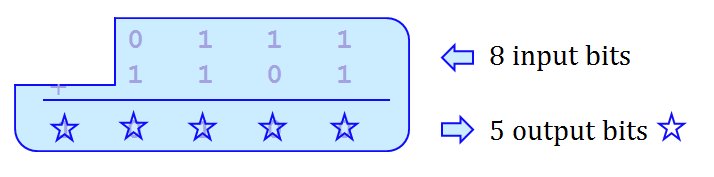 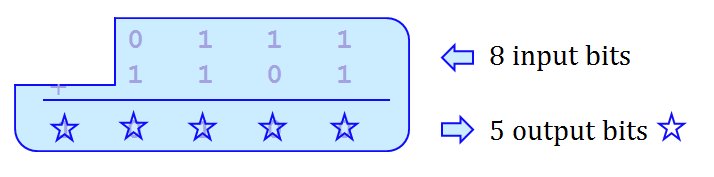 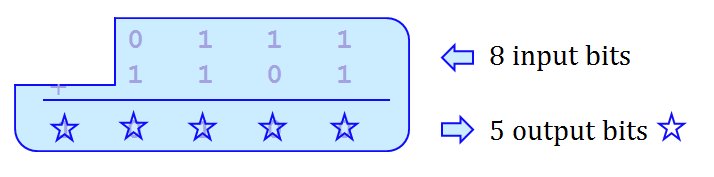 (Q1) How could THREE 4-bit ripple-carry adders help here?
(Q2) What bit would be correct for the starred spot          ?
(Q3) What circuits could you use to create the four "partial products" ??
hw5pr2:  A 4-bit multiplier
1	1	0	1	Multiplicand
			x	0	1	1	0	Multiplier
				0	0	0	0	4 partial products
			1	1	0	1
		1	1	0	1
+	0	0	0	0
	1	0	0	1	1	1	0	Final answer…
0
(A3) Remember that the AND gate is single-bit multiplication.
(A2) Use a 4x1-bit helper circuit to find the four partial products…
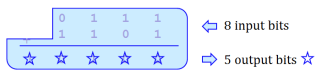 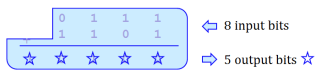 (A1) You need three (3) ripple-carry adders to finish: see above…
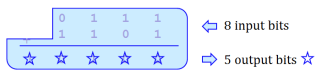 CS 5 lab:  where the circuits, not the zombies, ill be multiplying!
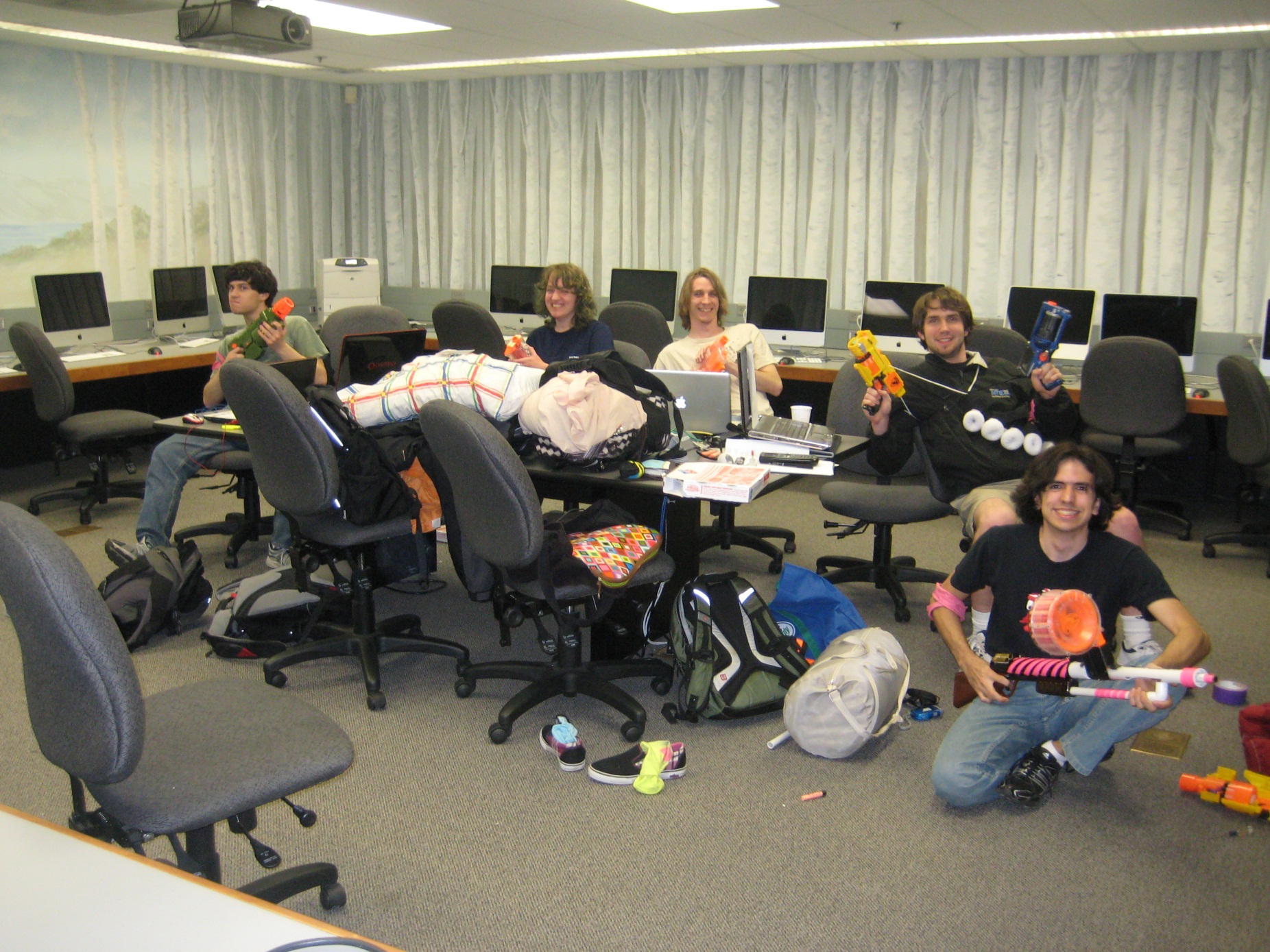 Stay safe! Join us for Lab!
Compose!
Any binary addition at all?
0   1   1   1
 1   1   0   1
8 bits in
+
5 bits out
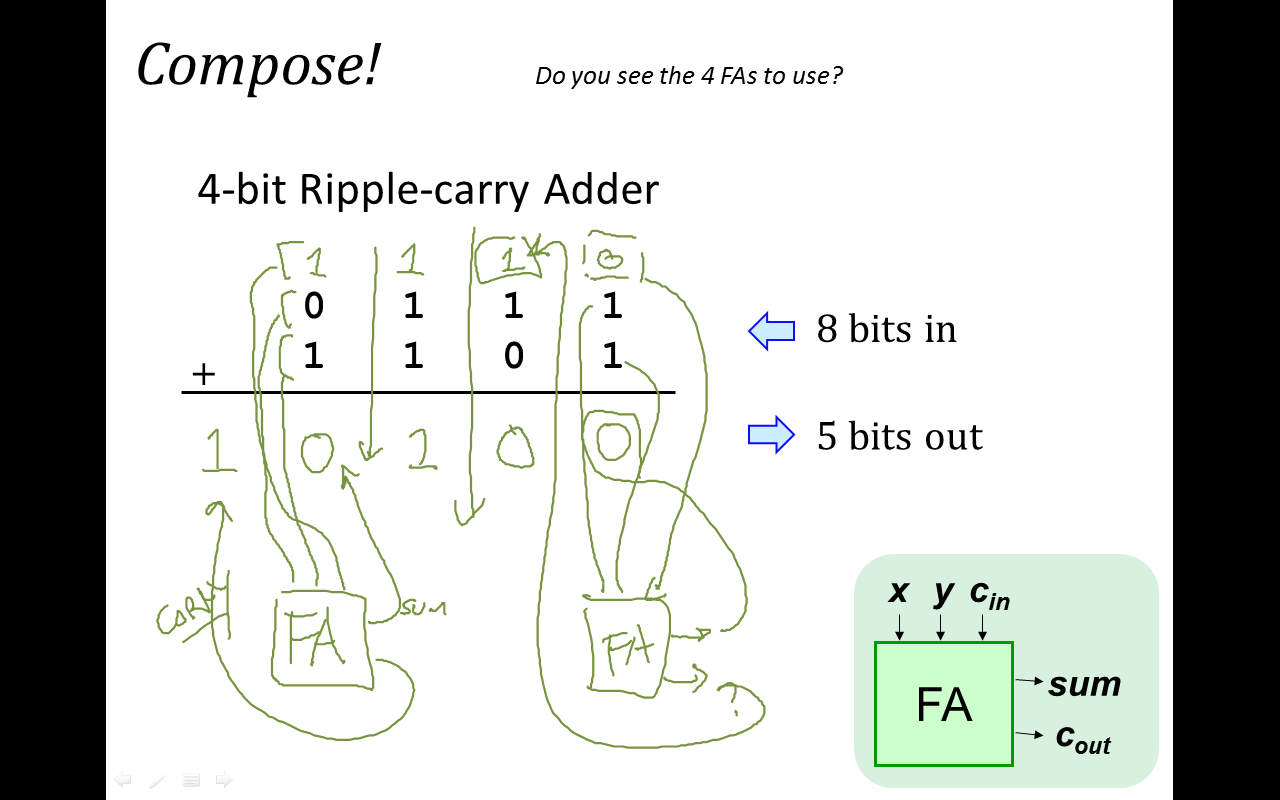 Do you see how to use our Full Adders here?
Compose!
4-bit Ripple-Carry Adder
This may be less clear than before!
0   1   1   1
 1   1   0   1
8 bits in
+
5 bits out
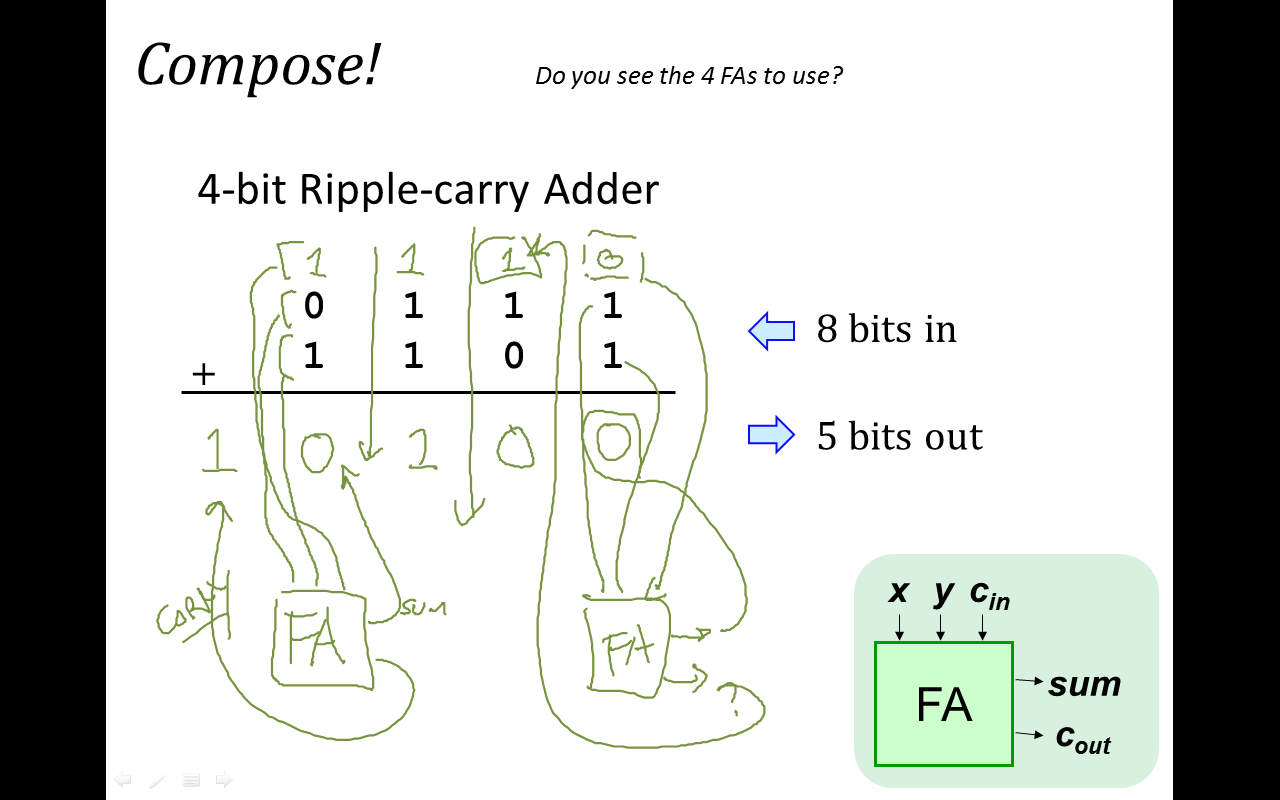 We've used  four full adders here… .
(A 3-bit adder is a full adder)
(A 2-bit adder is a half adder)
Take 2…
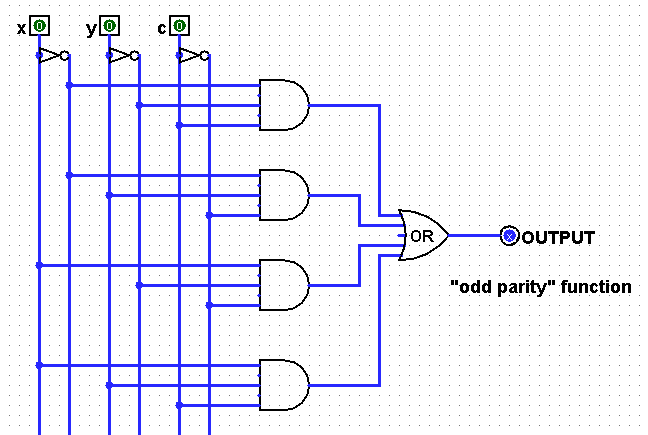 input
output
x
y
c
A
(1) Fill in the function values (the truth table) for this circuit…
0
0
0
0
0
1
B
0
1
0
0
1
1
Hint:   Determine the input that turns each AND gate – each minterm --  to True
1
0
0
C
1
0
1
1
1
0
D
1
1
1
(2) Draw the upstream wires that will implement this function as a circuit.
c
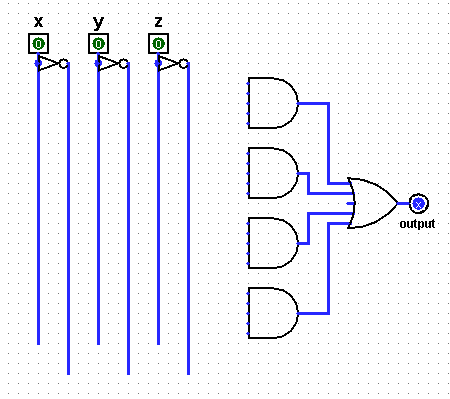 input
output
(Extra #1) Could you replace the OR gate with ANDs and NOTs – so ORs aren't needed at all?!
x
y
c
A
0
0
0
0
0
0
1
0
B
0
1
0
0
0
1
1
1
C
(Extra #2) How could these two circuits can implement any binary addition at all !?
1
0
0
0
1
0
1
1
D
1
1
0
1
1
1
1
1
input
output
OR else ?!
x
y
OR(x,y)
0
0
0
0
1
1
Can you get rid of ORs by using only NOTs and ANDs?
1
0
1
1
1
1
x
x OR y
y
OR
MacGyver,  back for 2016…
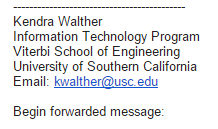 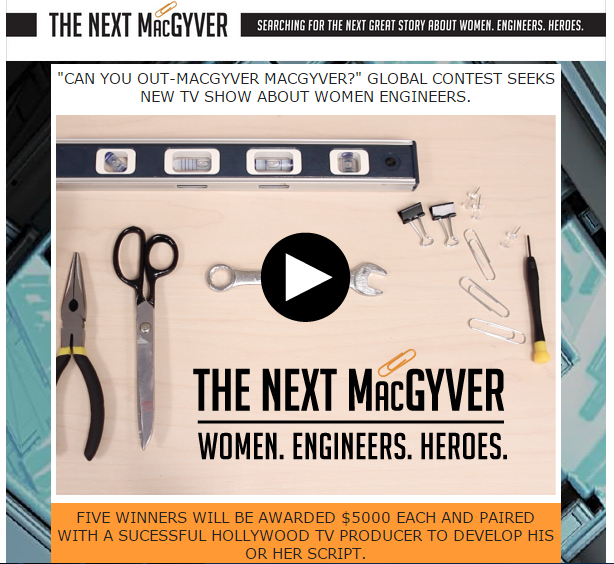 Thirty years ago, Angus MacGyver was the most iconic engineer hero on TV. In 2015, we’re looking for new engineering heroes.

The USC Viterbi School of Engineering and the National Academy of Engineering are partnering with Lee Zlotoff, creator of the MacGyver series to identify and develop the first great TV show featuring women engineers.

Five winners receive $5,000 each and be given the rare opportunity to be paired with top Hollywood mentors [to develop the show]. Please submit your ideas to www.thenextmacgyver.com

We’re looking for ideas only at this stage. No completed scripts necessary. All genres  welcome.

We’re not looking to re-make MacGyver. We’re looking for that next show in the spirit of MacGyver, with a female protagonist who uses engineering to solve problems.

Who can submit: Anyone worldwide over 18. Screenwriters, engineers, students, non-students and essentially anyone who has a good idea and cares deeply about exciting young people to STEM fields.

Submission deadline: April 17
input
output
OR else ?!
x
y
OR(x,y)
0
0
0
0
1
1
Can you get rid of ORs by using only NOTs and ANDs?
1
0
1
1
1
1
x
x OR y
y
OR
hw5pr2:  A 4-bit multiplier
1	1	0	1	Multiplicand
			x	0	1	1	0	Multiplier
				0	0	0	0	4 partial products
			1	1	0	1
		1	1	0	1
+	0	0	0	0
	1	0	0	1	1	1	0	Final answer…
0
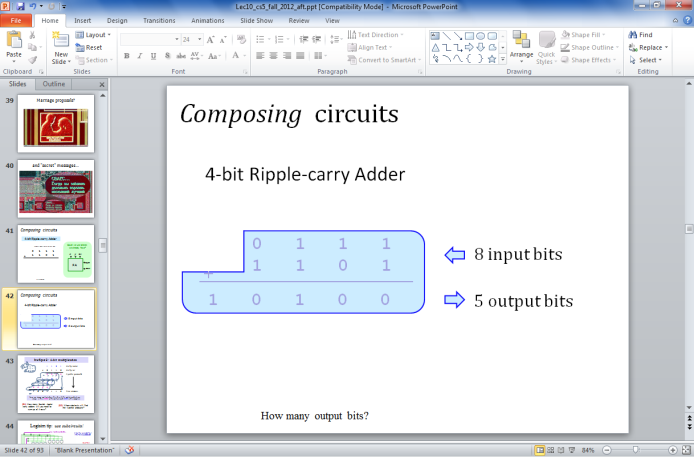 (Q1) How could you use 4-bit ripple-carry adders above?
(Q2) How many of them do you need?  Where?
(Q3) What circuits can you use to yield the four "partial products" ??
Building a Full Adder
A separate circuit  for each output bit
Full Adder
3 input bits
input
output
x
y
cin
cin
x
y
cout  sum
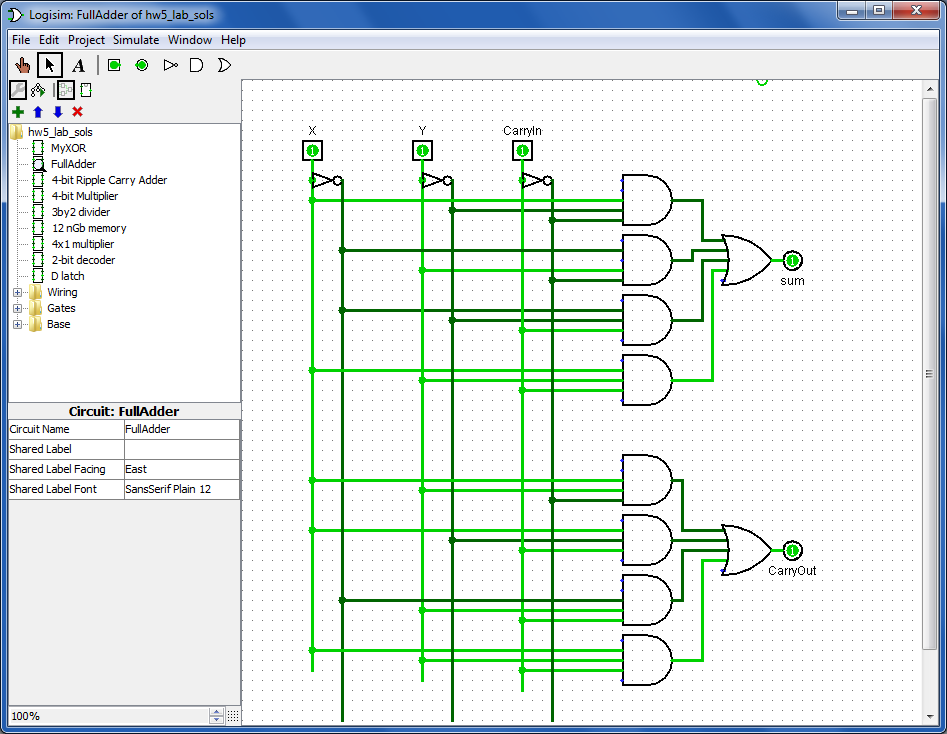 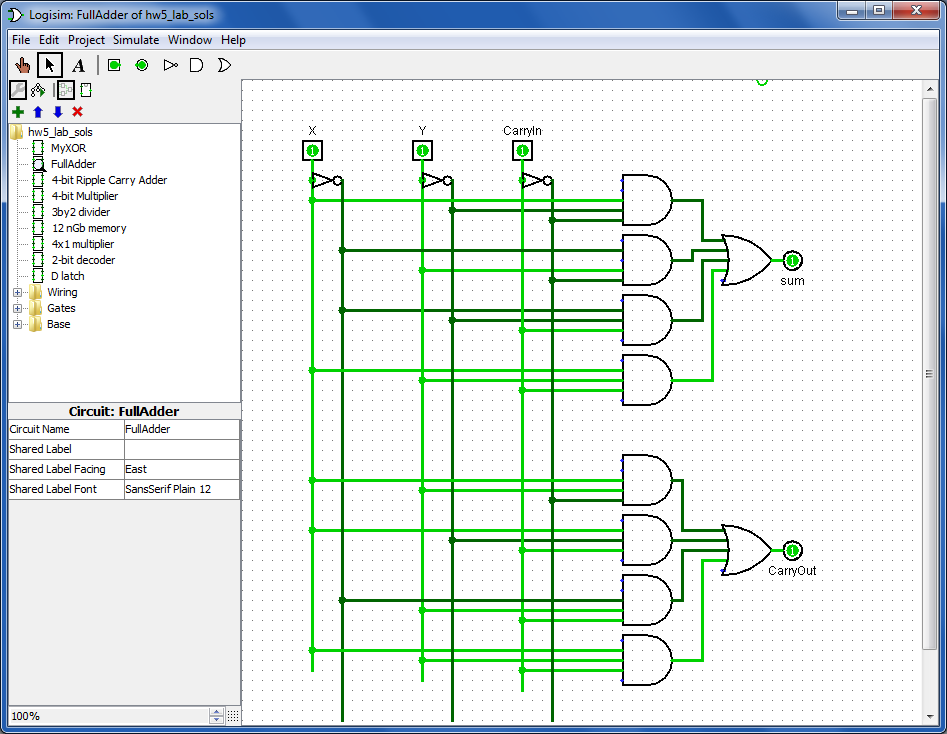 0 0 0
0  0
0 0 1
0  1
sum output bit
0 1 0
0  1
0 1 1
1  0
1 0 0
2 output bits
0  1
1 0 1
1  0
You'll build both of these in Lab!
1 1 0
1  0
cout output bit
1 1 1
1  1
"Carry-out" Circuit
"Rails" of each bit and its inverse
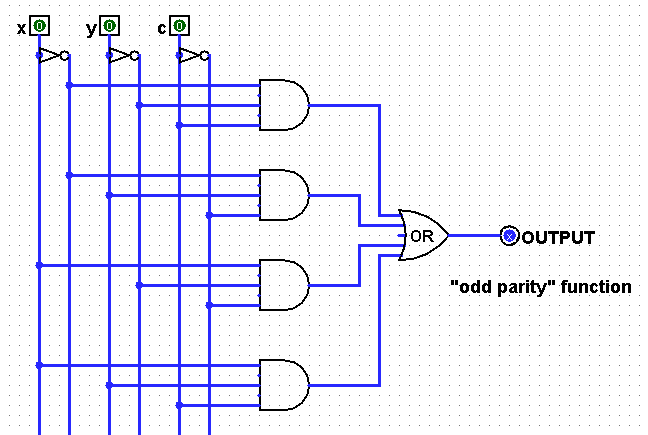 Quiz
input
output
A
x
y
c
0
0
0
0
B
0
0
1
1
0
1
0
1
0
1
1
0
C
1
0
0
1
1
0
1
0
1
1
0
0
D
1
1
1
1
(1) Fill in the function values    (the truth table) for this circuit…
(2) Which truth-table line does each AND gate - i.e., each minterm A, B, C, and D - implement?
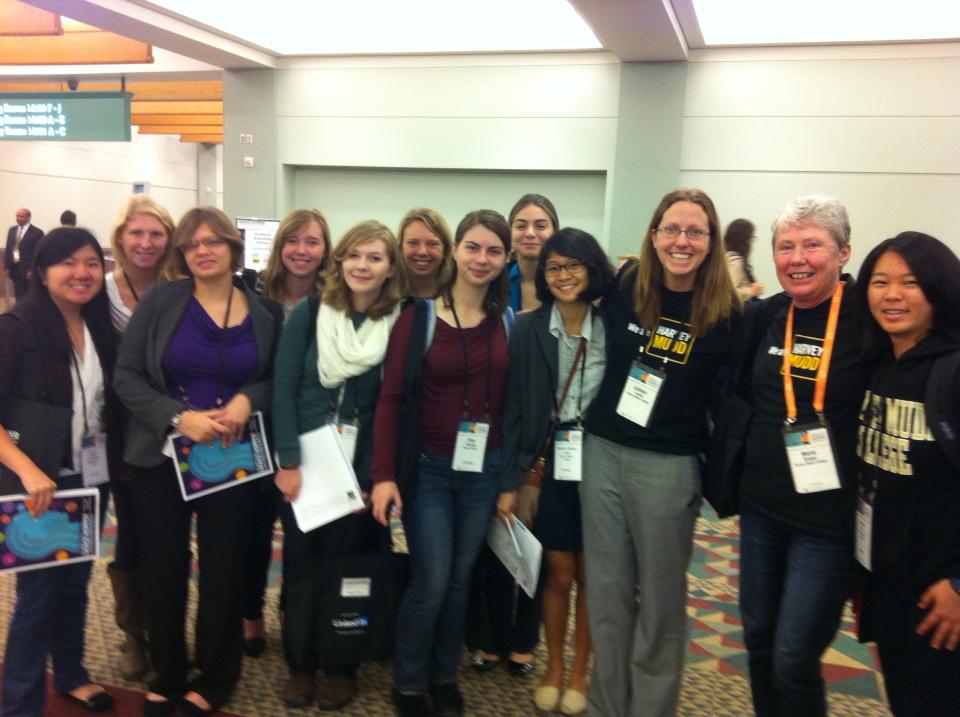 GHC!
… as these folks (and 40 other HMCers) did!
Needed:  pictures from the 2014 GHC bus!
Name(s)
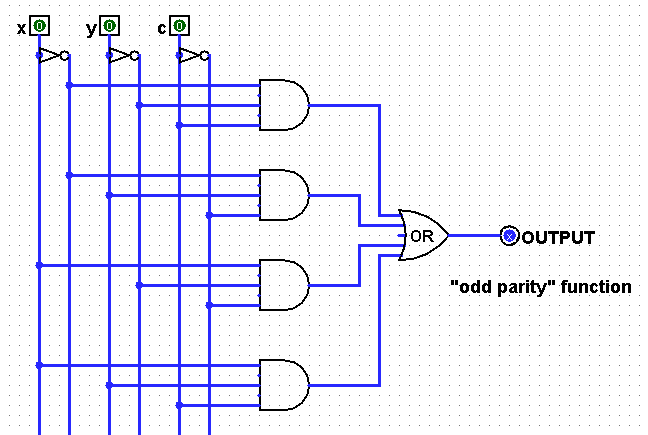 Quiz
input
output
A
x
y
z
(1) Fill in the function values (the truth table) for this circuit…
0
0
0
B
0
0
1
0
1
0
0
1
1
(2) Which line does each AND gate (each minterm) A, B, C, D - implement?
C
1
0
0
1
0
1
1
1
0
D
Let's go over these… in a moment
1
1
1
(3) Draw the upstream wires that will implement this function as a circuit.
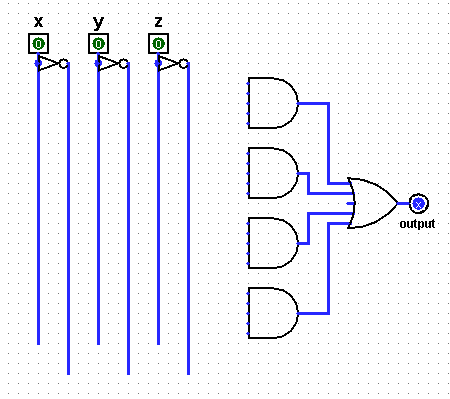 input
output
(4) The second circuit has four ANDs (minterms). Could it use fewer ANDs?
x
y
z
A
0
0
0
0
0
0
1
0
B
(5) Could you replace the OR gate with ANDs and NOTs -- so ORs aren't needed at all?!
0
1
0
0
0
1
1
1
C
1
0
0
0
1
0
1
1
(EC)  Do you see how these two circuits can implement all binary additions !?
D
1
1
0
1
1
1
1
1
Another  example
For each input row whose output needs to be 1, build an AND circuit that outputs 1 only for that specific input!
Specify a truth table defining any function you want
1
2
input
output
x
y
fn(x,y)
3
0
0
1
OR them all together
0
1
0
1
0
0
1
1
1
x
y
1 OR
y
2 ANDs
x
Creativity with Caesar...
def decipher( S ):
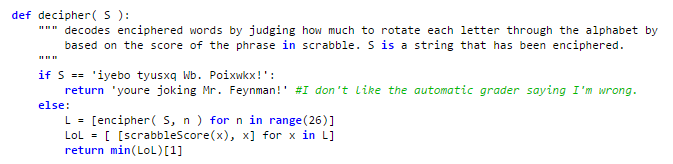 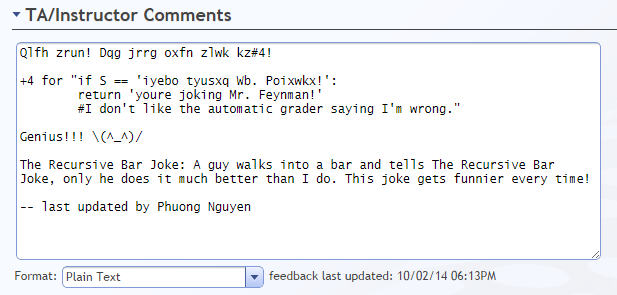 Composing  circuits
4-bit Ripple-carry Adder
Could we use pieces we already have?
two 4-bit inputs
0   1   1   1
 1   1   0   1
x
y
cin
+
FA
sum
cout
How many output bits?
hw5pr2:  A 4-bit multiplier
1	1	0	1	Multiplicand
			x	0	1	1	0	Multiplier
				0	0	0	0	4 partial products
			1	1	0	1
		1	1	0	1
+	0	0	0	0
	1	0	0	1	1	1	0	Final answer…
0
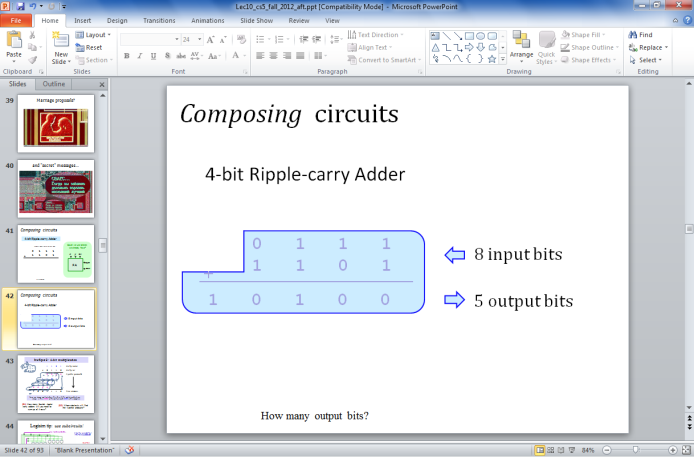 (Q1) How could you use 4-bit ripple-carry adders above?
(Q2) How many of them do you need?  Where?
(Q3) What circuits can you use to yield those four "partial products" ??
Quiz
Name(s):
Here are the truth table and circuit defining the odd parity f'n:
x
y
c
input
output
Row 1
x
y
c
oddpar
outputs 1 when xyc ==
001
0
0
0
0
AND
Row 0
0
0
1
1
Row 1
outputs 1 when xyc ==
0
1
0
1
Row 2
AND
0
1
1
0
Row 3
OR
1
0
0
1
Row 4
AND
1
0
1
0
Row 5
1
1
0
0
outputs 1 when xyc ==
Row 6
1
1
1
1
AND
Row 7
y
x
c
not
not
not
x
y
c
(1)  Label the AND gates with the 3 input bits and row # that make it output 1. (They're not in order.)
(2)  Which row does the unwired AND gate need to be?  Draw the correct upstream wires for that one.
(3)  When the input is from rows 0, 3, 5, or 6, what are the outputs of all the AND gates?
Quiz, part 2
Sketch a circuit for this function using ANDs and NOTs, then combined with an OR.
2
Here's the truth table defining an "mj" function
1
x
y
c
input
output
x
y
c
mj
0
0
0
0
0
0
1
0
0
1
0
0
0
1
1
1
1
0
0
0
1
0
1
1
1
1
0
1
y
x
1
c
1
1
1
not
not
not
x
y
c
(4) Hmmm…   Could this circuit be built without an OR gate at all  by  using only ANDs and NOTs?  This is a thought experiment – not something to do on the circuit above…. .
(5) Wow!  How could the the odd parity and mj circuits be replicated and combined in order to build a circuit that adds any two binary numbers at all!?!
Quiz
Name(s):
Here are the truth table and circuit defining the odd parity f'n:
x
y
c
input
output
Row 1
x
y
c
oddpar
outputs 1 when xyc ==
001
0
0
0
0
AND
Row 0
0
0
1
1
Row 1
outputs 1 when xyc ==
0
1
0
1
Row 2
AND
0
1
1
0
Row 3
OR
1
0
0
1
Row 4
AND
1
0
1
0
Row 5
1
1
0
0
outputs 1 when xyc ==
Row 6
1
1
1
1
AND
Row 7
y
x
c
not
not
not
x
y
c
(1)  Label the AND gates with the 3 input bits and row # that make it output 1. (They're not in order.)
(2)  Which row does the unwired AND gate need to be?  Draw the correct upstream wires for that one.
(3)  When the input is from rows 0, 3, 5, or 6, what are the outputs of all the AND gates?
Quiz, part 2
Sketch a circuit for this function using ANDs and NOTs, then combined with an OR.
2
Here's the truth table defining an "mj" function
1
x
y
c
input
output
x
y
c
mj
0
0
0
0
0
0
1
0
0
1
0
0
0
1
1
1
1
0
0
0
1
0
1
1
1
1
0
1
y
x
1
c
1
1
1
not
not
not
x
y
c
(4) Hmmm…   Could this circuit be built without an OR gate at all  by  using only ANDs and NOTs?  This is a thought experiment – not something to do on the circuit above…. .
(5) Wow!  How could the the odd parity and mj circuits be replicated and combined in order to build a circuit that adds any two binary numbers at all!?!
input
output
OR else ?!
x
y
OR(x,y)
0
0
0
0
1
1
Can you get rid of ORs by using only NOTs and ANDs?
1
0
1
1
1
1
x
x OR y
y
OR
input
output
OR else ?!
x
y
OR(x,y)
0
0
0
0
1
1
Can you get rid of ORs by using only NOTs and ANDs?
1
0
1
1
1
1
x
x OR y
y
OR
"Rails"
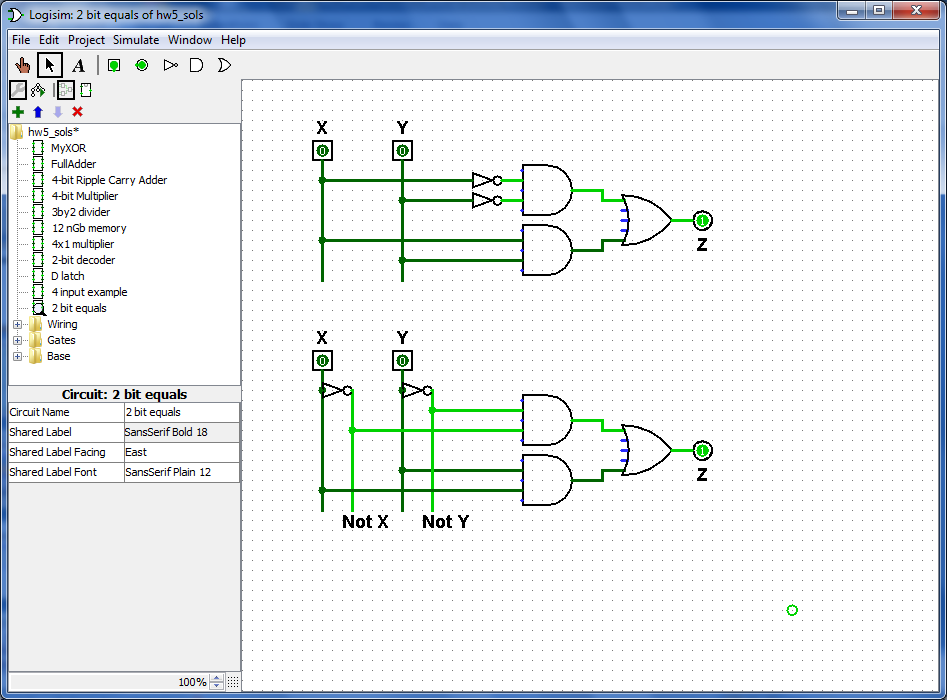 What are the differences between these two circuits?
Any advantages of the "rails" approach?
using rails for Not X and Not Y
Transistors, computationally
Transistors are current switches:
A low voltage here
allows current here
A high voltage here
allows current here
Transistors, computationally
POWER
Transistors are current switches:
+5 v  power
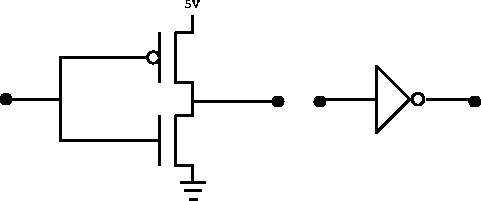 A low voltage here
input   (0 or 1)
SIGNAL
allows current here
Ground
A high voltage here
NOT
input
output
allows current here
Building a NOT gate from transistors…
Jotto:  Word == ?????
Lani C.
am guess
bagel: 2
first: 0
hound: 2
bendy: 2
my guess
diner: 1
ghost: 2
plumb: 1
omega:  2
words remaining: 1771
2320 words remaining
words remaining: 433
761 words remaining
words remaining: 138
369 words remaining
sigma?
Madi M.
pm guess
alien: 0
slope: 2
truck: 2
shock: 1
my guess
diner: 2
sassy: 0
thumb: 1
cruel:  2
words remaining: 650
1917 words remaining
words remaining: 240
667  words remaining
words remaining: 72
310  words remaining
booed?
Transistors: a disruptive technology
point contact transistor
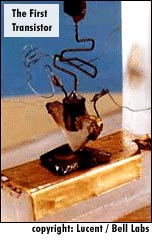 1947: Bell Labs
seeking cheaper amplifiers for phone lines
team of scientists: Walter Brattain, William Shockley, and John Bardeen
1948: junction transistor
much more robust design
1956: Shockley semiconductor corp.
the start of Silicon Valley…
1957: Fairchild semiconductor corp.
the "traitorous eight" - ICs
Quiz
Build separate circuits for each output-1 row using ANDs and NOTs
2
Name(s):
Combine them with an OR.
1
Here's the truth table defining a function
x
y
c
input
output
x
y
c
odd(x,y,c)
0
0
0
0
0
0
1
1
0
1
0
1
0
1
1
0
1
0
0
0
1
0
1
1
1
1
0
1
1
1
1
0
Create  NOT "rails" ...    if you want to...
Using multiplication for AND and addition for OR, what formula represents this circuit?
3
Can you get rid of the ANDs by using only NOTs and ORs?
ExCr
input
output
Getting rid of ANDs ?
x
y
AND(x,y)
0
0
0
Can you get rid of the ANDs by using only NOTs and ORs?
0
1
0
1
0
0
1
1
1
x
xy
y
AND
Jotto !
our guesses
morning class's
smile 2
bacon 1
2047 words remaining
2749 words remaining
happy 1
shyly 2
630 words remaining
938 words remaining
tower 1
trump 1
285 words remaining
462 words remaining
bunch  1
deify  1
our guesses
afternoon class's
wasps 2
hairy 2
1844 words remaining
1361 words remaining
credo 2
plane 1
303 words remaining
784 words remaining
thumb 0
gumbo 1
206 words remaining
339 words remaining
front 1
154 words remaining
The LogiSketch circuit simulator
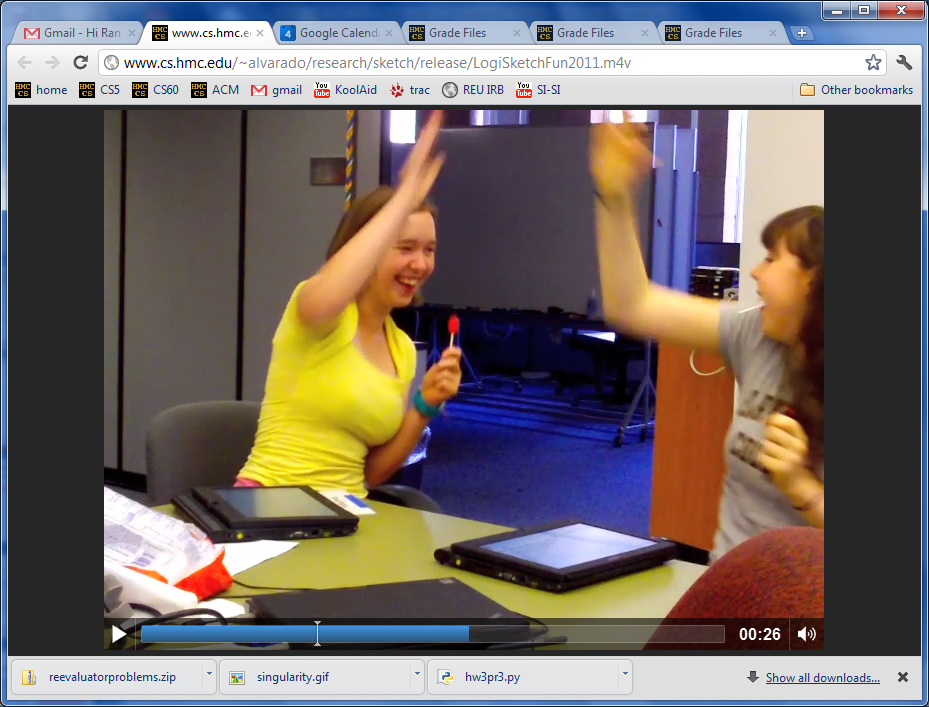 http://www.cs.hmc.edu/~alvarado/research/sketch/release/LogiSketchFun2011.m4v
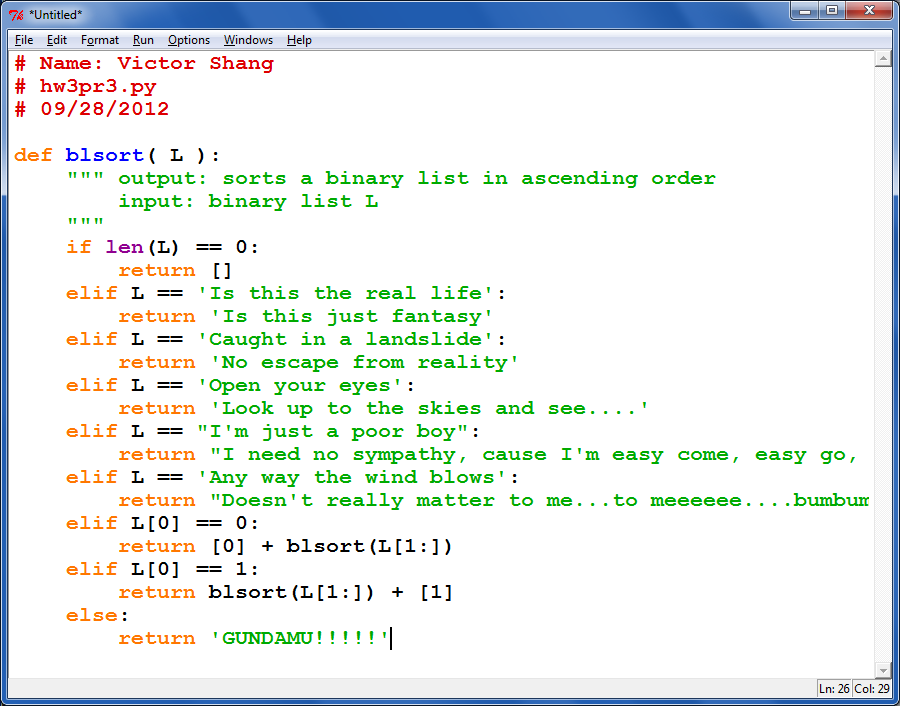 One sort of creativity…
Cookies!
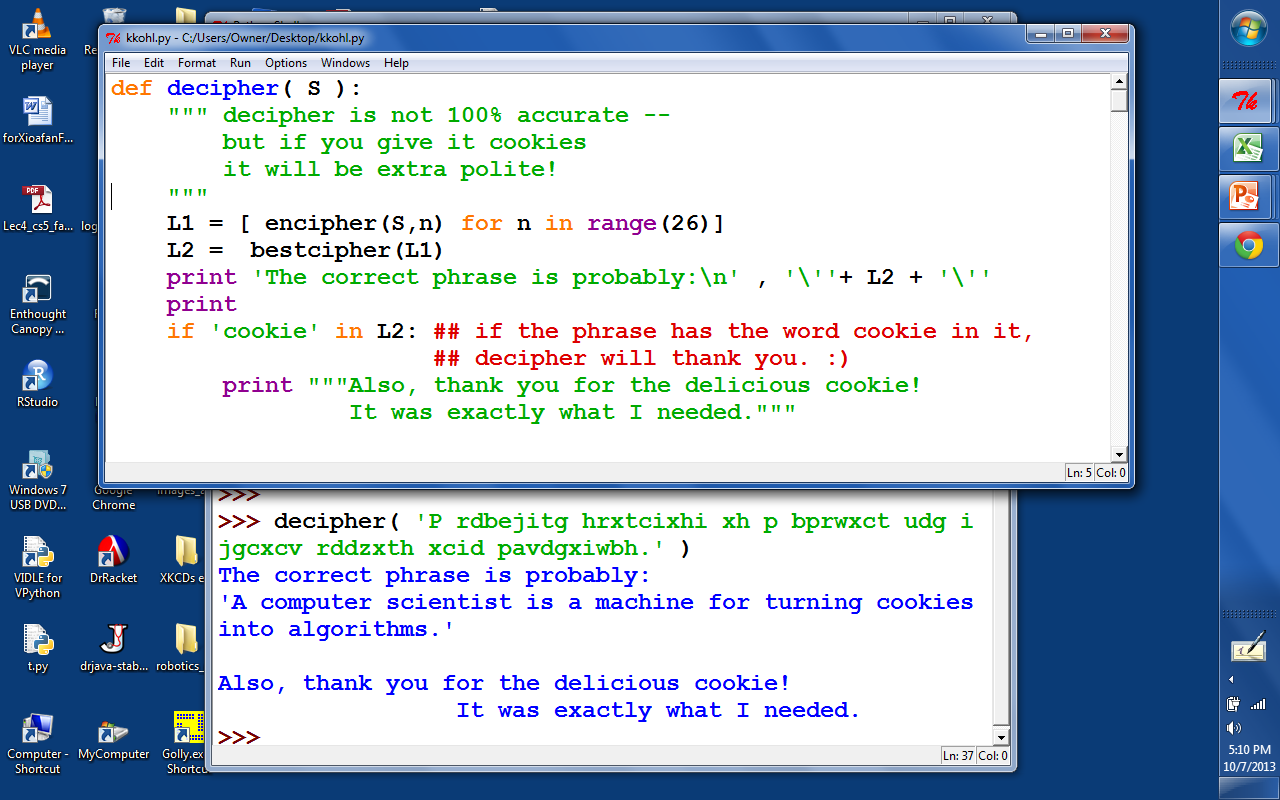 CS       Today
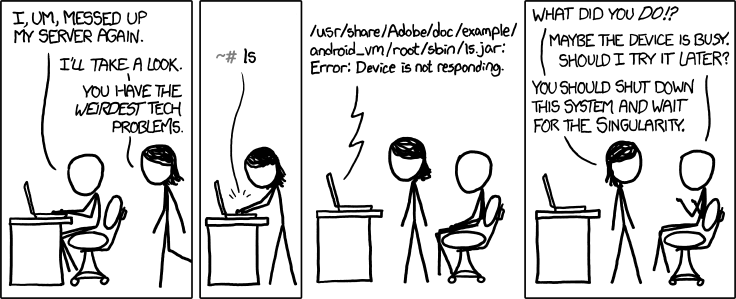 recursion seems OK?
or more so than before?
Hw#5:  Circuit design in Logisim
using the singularity as a problem-solving strategy
Sheldon-approved!
A circuit for any binary function can be built from
Minterm  Expansion  Principle
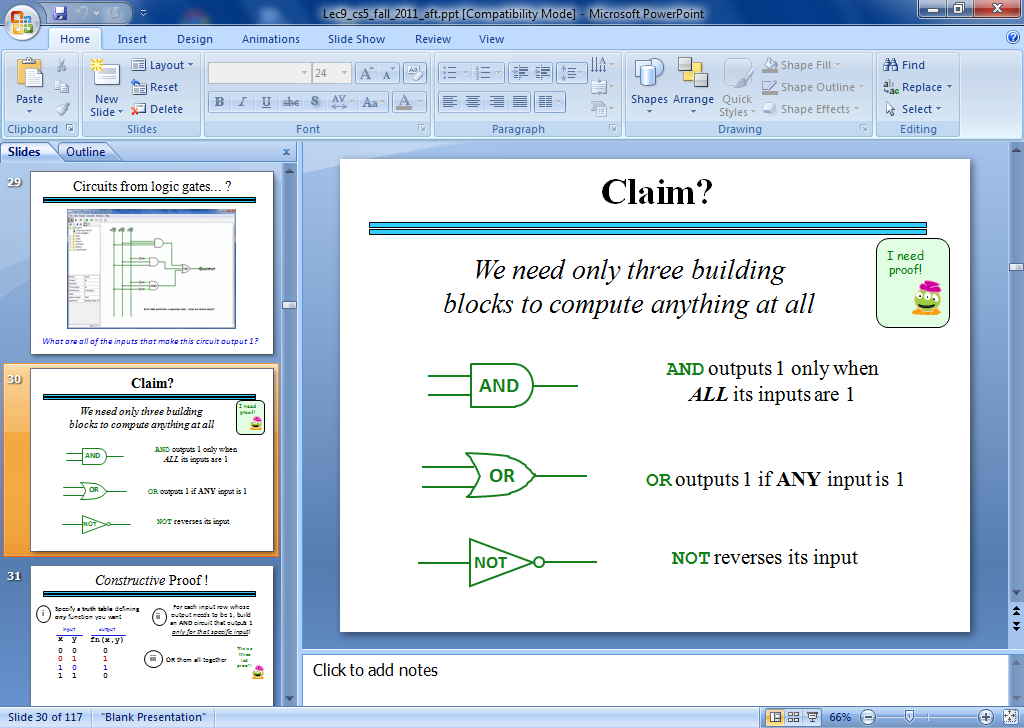 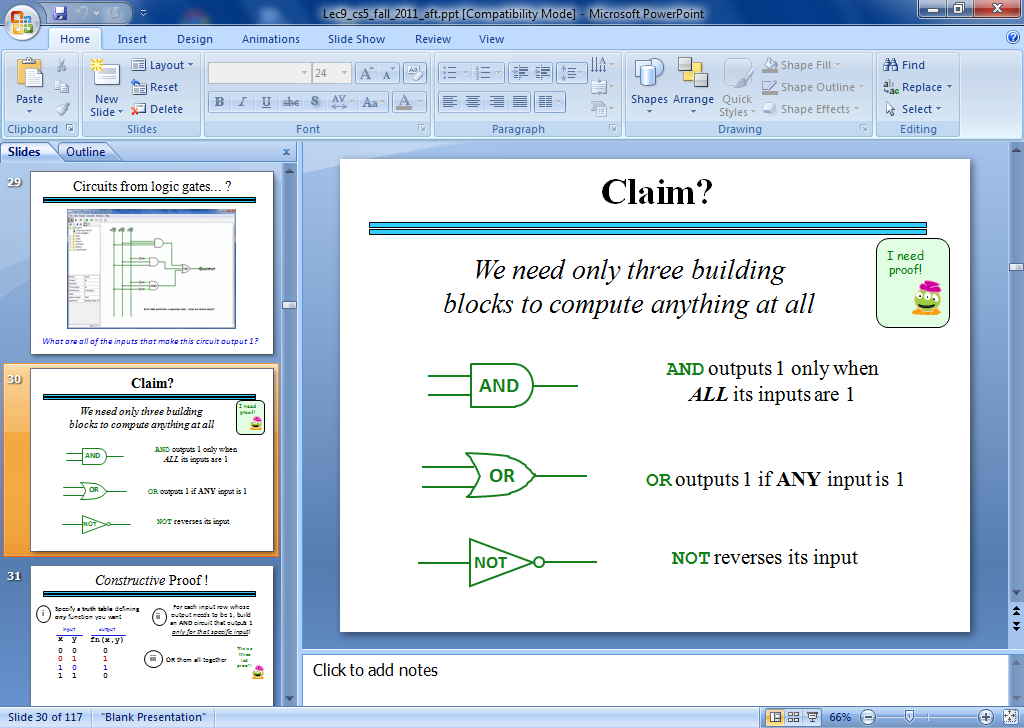 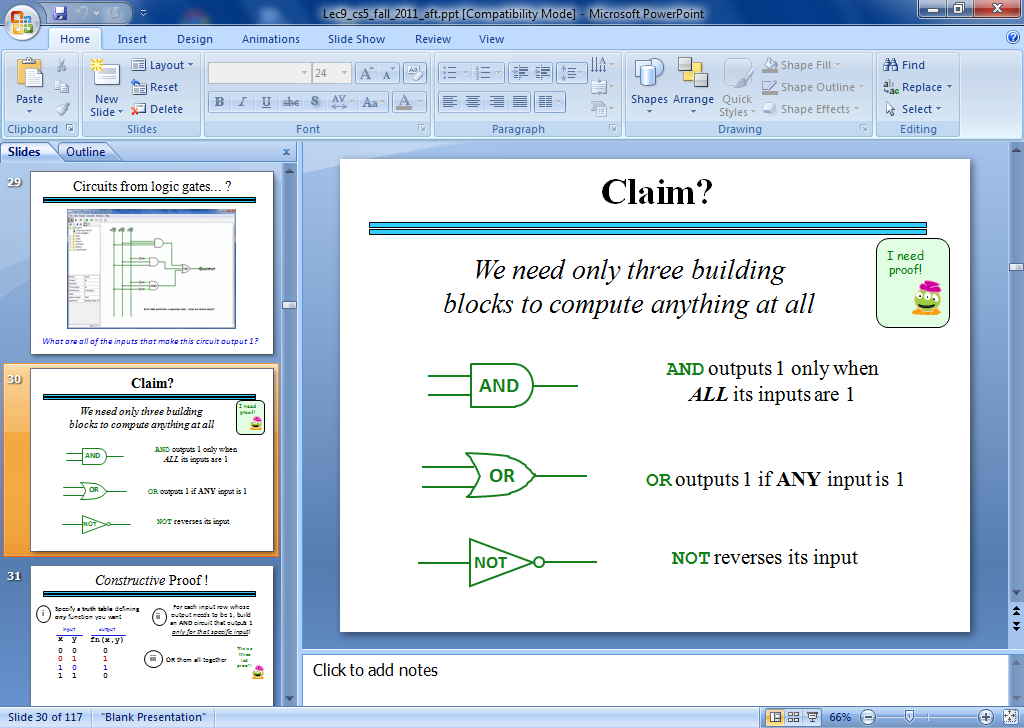 only these three logic gates
That's minterm, NOT midterm
Also:
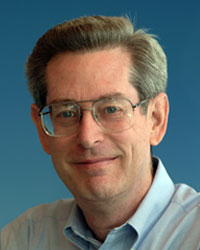 on Th.:  guest talk by Don Chamberlin HMC '66
Comparing types of programming languages
For systems, a face-lift is to add an edge that creates a cycle, not just an additional node.
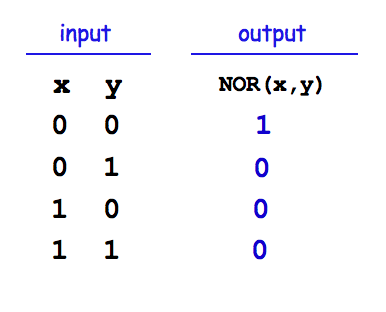 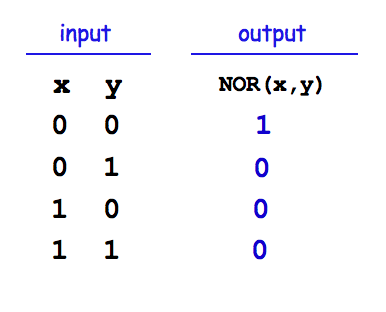 input
output
S
Q
NOR
R
input
NOR's Truth Table
For systems, a face-lift is to add an edge that creates a cycle, not just an additional node.
input
output
S
Q
NOR
feedback loop
Take a look at this circuit.
If S is 1, what will Q be?
What happens if S becomes 0?
input
output
S
Q
NOR
feedback loop
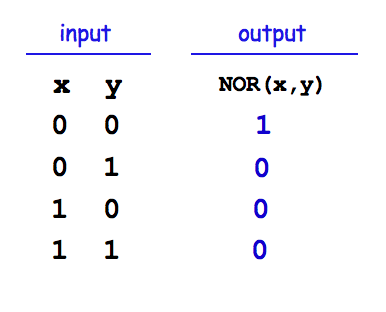 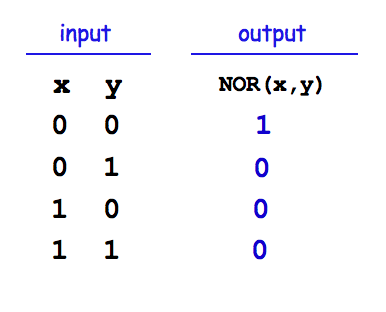 NOR outputs 1   only if both inputs are 0
Reminders
NOR outputs 0  if either inputs is 1
NOR's Truth Table
The SR latch
Is it currently stable or oscillating?
input
SET
0
S
1
NOR
What will happen if input S is set to 1?
0
Follow how the signals will change…
output
1
Q
0
input
RESET
NOR
R
0
What will happen if input S is then set back to 0?
Which signals will change?
What will happen if input R is then set to 1?
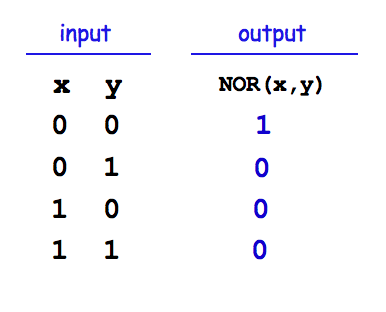 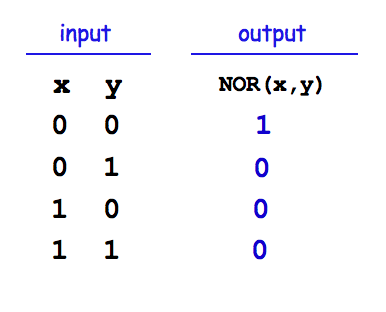 how do R and S affect Q in general?
How could we change this circuit so that it takes 1 bit of DATA as input?
NOR's Truth Table
The SR latch
The D latch
D
data
0
S
1
NOR
inputs
0
output
1
Q
0
NOR
R
0
S sets Q to 1.
only one of S or R is high
R resets Q to 0.
How could we change this circuit so that it takes 1 bit of DATA as input?
We might want to deliberately trigger the memory of our 1 bit of data.
The SR latch
The D latch
D
data
0
S
inputs
1
AND
NOR
"strobe"
0
tells when to remember the data!
output
1
Q
0
NOR
R
AND
0
S sets Q to 1.
mutually exclusive ANDs
R resets Q to 0.
We might want to deliberately trigger the memory of our 1 bit of data.
The SR latch
The D latch
D
data
0
S
inputs
1
AND
NOR
"strobe"
0
The data can be ready any time (or NOT!) But nothing will happen until the strobe says so!
output
1
Q
0
NOR
R
AND
0
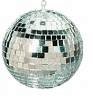 S sets Q to 1.
These ANDs ensure
R resets Q to 0.
if D == 1, S is 1
if D == 0, R is 1
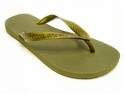 1 bit of memory!
"flip-flop"
The SR latch
The D latch
D
data
0
inputs
1
AND
NOR
"strobe"
0
output
1
Q
0
NOR
AND
0
the circuit element
D
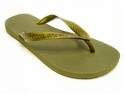 Q
1 bit of memory!
"flip-flop"
strobe
Random Access Memory
"on-chip"
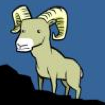 We can use data latches to create a 12 nG bit RAM !
Inputs
Outputs
3 data input bits
3 data output bits
Simplified
Prototype for
Accessing 
Memory
write enable line
read enable line
2 data address bits
12 bits of RAM
3 bits stored at location 00
 3 bits stored at location 01
 3 bits stored at location 10
 3 bits stored at location 11
Random Access Memory
"on-chip"
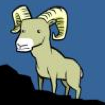 We can use data latches to create a 12 nG bit RAM !
Inputs
Outputs
3 data input bits
3 data output bits
Simplified
Prototype for
Accessing 
Memory
write enable line
read enable line
2 data address bits
12 bits of RAM
3 bits stored at location 00
 3 bits stored at location 01
 3 bits stored at location 10
 3 bits stored at location 11
Q
Q
Q
Q
Q
Q
D
D
D
D
D
D
strobe
strobe
strobe
strobe
strobe
strobe
3 data input bits
"QUIZ"
STORE 
5 into memory location #1
0. Make data input bits 101
1. Give 01 to the decoder (the 1 goes on)
2. Make the "Write Enable" high
3. How does it all work?
4. How do the * AND gates help?
memory location
0
*
Address Decoder
IN: data address, in binary
1
*
2
3
write enable line
OR
read enable line
OR
OR
3 data output bits
two other memory lines and their flip-flops are not drawn
Q
Q
Q
Q
Q
Q
D
D
D
D
D
D
strobe
strobe
strobe
strobe
strobe
strobe
3 data input bits
"QUIZ"
LOAD 
data from mem. location #1
0. Suppose 101 is in Location #1
1. Give 01 to the decoder (the 1 goes on)
2. Make the "Read Enable" high
3. Which gates ensure data from memory location #1 is read?
4. Which gates ensure data from memory location #0 is not read?
memory location
0
Address Decoder
IN: data address, in binary
1
2
3
write enable line
OR
read enable line
OR
OR
3 data output bits
two other memory lines and their flip-flops are not drawn
See you in Lab…
What to do with all that extra silicon?
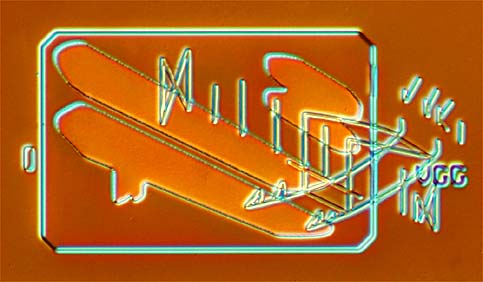 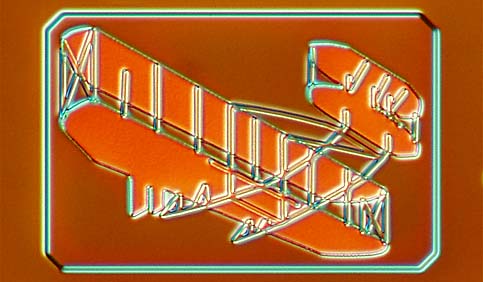 The "silicon zoo":  micro.magnet.fsu.edu/creatures/index.html
Q
Q
Q
Q
Q
Q
Q
Q
D
D
D
D
D
D
D
D
s
s
s
s
s
s
s
s
Memorable media…
Main Memory
 (replaceable RAM)
Disk Drive
 magnetic storage
CPU = "on-chip"
Central Processing Unit
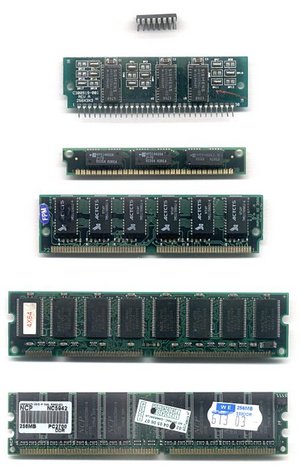 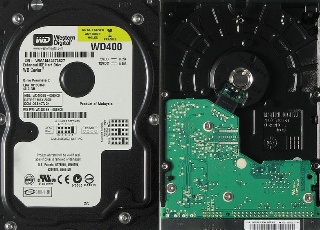 An 8-bit register: 8 flip-flops
50 Registers of 8-64 bits each
~ 1 billion bits +
< 10,000 bits
~1 trillion bits (or more)
120 gigabyte drive
"640K ought to be enough for anybody"
- not Bill Gates!
Q
Q
Q
Q
Q
Q
Q
Q
D
D
D
D
D
D
D
D
s
s
s
s
s
s
s
s
Memorable media…
Main Memory
 (replaceable RAM)
Disk Drive
 magnetic storage
CPU = "on-chip"
Central Processing Unit
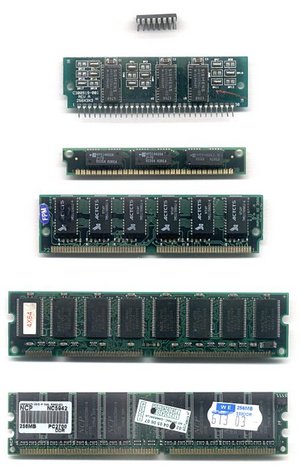 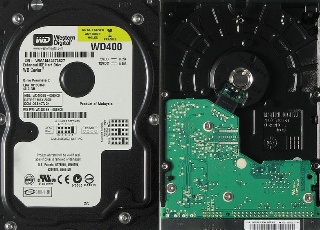 An 8-bit register: 8 flip-flops
50 Registers of 8-64 bits each
~ 1 billion bits +
< 10,000 bits
~1 trillion bits (or more)
120 gigabyte drive
Not Bill Gates, Logic Gates!
"Leaky Bucket" capacitors
remagnetizing surfaces
strategies for storage
Q
Q
Q
Q
Q
Q
Q
Q
D
D
D
D
D
D
D
D
s
s
s
s
s
s
s
s
A Memorable Aside…
Main Memory
 ("real" RAM)
Disk Drive
 magnetic storage
CPU = "on-chip"
Central Processing Unit
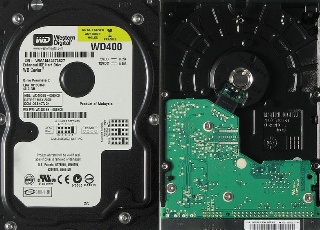 An 8-bit register: 8 flip-flops
8 billion bits
800 billion bits (or more)
~50 Registers of 8-32 bits each
100 billion bytes (or more)
1 billion bytes
~$100
Price
~$100
~$100
Q
Q
Q
Q
Q
Q
Q
Q
D
D
D
D
D
D
D
D
s
s
s
s
s
s
s
s
A Memorable Aside…
Main Memory
 ("real" RAM)
Disk Drive
 magnetic storage
CPU = "on-chip"
Central Processing Unit
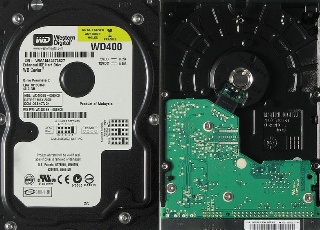 An 8-bit register: 8 flip-flops
8 billion bits
800 billion bits (or more)
~50 Registers of 8-32 bits each
100 billion bytes (or more)
1 billion bytes
~$100
Price
~$100
~$100
Time
100 cycles
107 cycles
1 clock cycle
Q
Q
Q
Q
Q
Q
Q
Q
D
D
D
D
D
D
D
D
s
s
s
s
s
s
s
s
A Memorable Aside…
Main Memory
 ("real" RAM)
Disk Drive
 magnetic storage
CPU = "on-chip"
Central Processing Unit
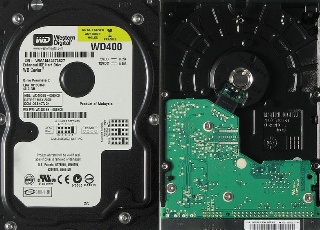 An 8-bit register: 8 flip-flops
8 billion bits
800 billion bits (or more)
~50 Registers of 8-32 bits each
100 billion bytes (or more)
1 billion bytes
~$100
Price
~$100
~$100
Time
100 cycles
107 cycles
1 clock cycle
10-9 sec
10-7 sec
10-2 sec
If “cycle”
were 1 min
?
1 min
1.5 hours
Q
Q
Q
Q
Q
Q
Q
Q
D
D
D
D
D
D
D
D
s
s
s
s
s
s
s
s
A Memorable Aside…
Main Memory
 ("real" RAM)
Disk Drive
 magnetic storage
CPU = "on-chip"
Central Processing Unit
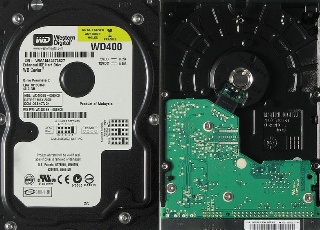 An 8-bit register: 8 flip-flops
8 billion bits
800 billion bits (or more)
~50 Registers of 8-32 bits each
100 billion bytes (or more)
1 billion bytes
~$100
Price
~$100
~$100
Time
100 cycles
107 cycles
1 clock cycle
10-9 sec
10-7 sec
10-2 sec
If “cycle”
were 1 min
1 min
1.5 hours
19 YEARS
See you in Lab!
Optimization hinders Evolution
- A Perlis
Integrated Circuits
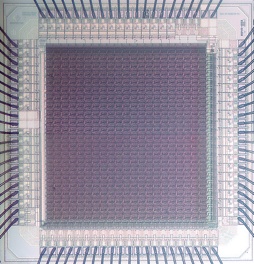 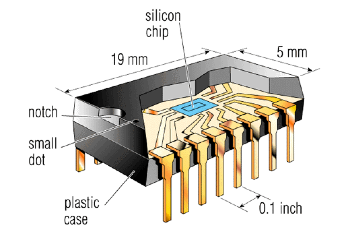 3mm
http://www.helicon.co.uk
http://personalpages.manchester.ac.uk/staff/p.dudek/projects/scamp
The enemy ...
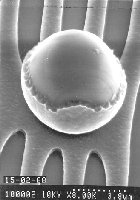 Ouch!
Keeping particles out of the fabrication process is paramount!
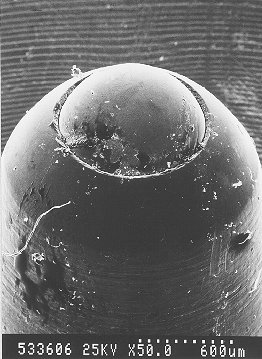 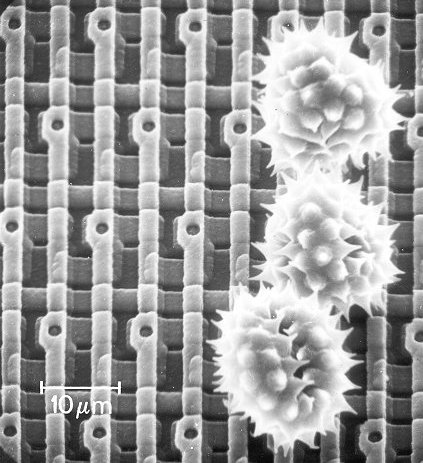 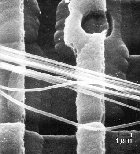 A ruthless invader...
Pollen on a memory chip
Nature still impresses...
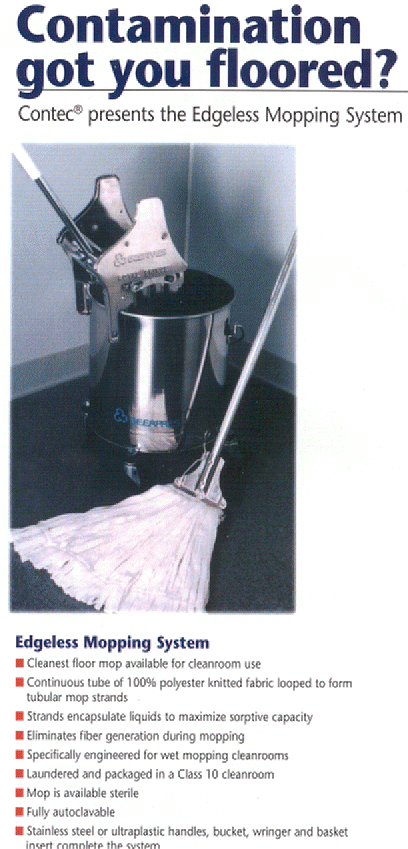 It’s totally FAB
http://www.techfak.uni-kiel.de/matwis/amat/elmat_en/makeindex.html
How are all of these gates actually realized?
Layering
mask w/ circuit (or sailboat)
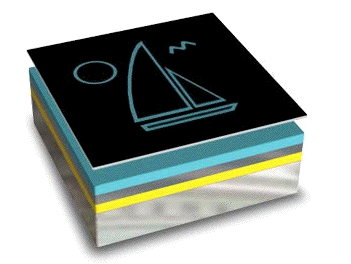 photoresist
conductor
silicon dioxide
silicon wafer
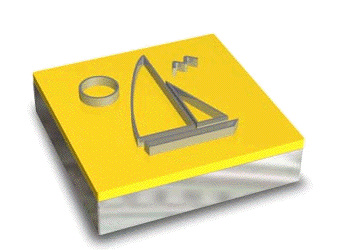 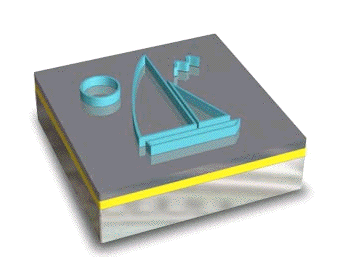 Cleaning
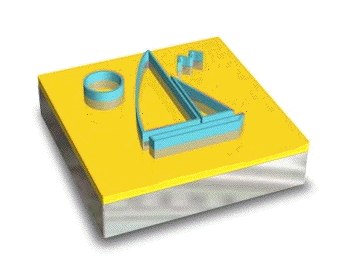 Lithography
Etching
x 200 or so
CS 101 Today
to all Grace Hopper-ers
Welcome Back!
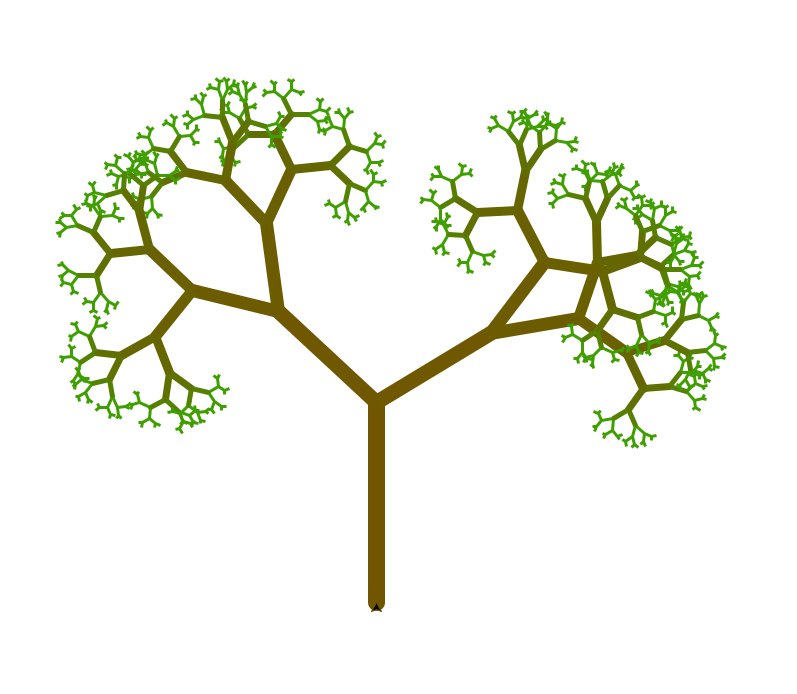 Minterm Expansion Principle
Any circuit for any binary function can be built from three components:
Too many inputs !?
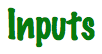 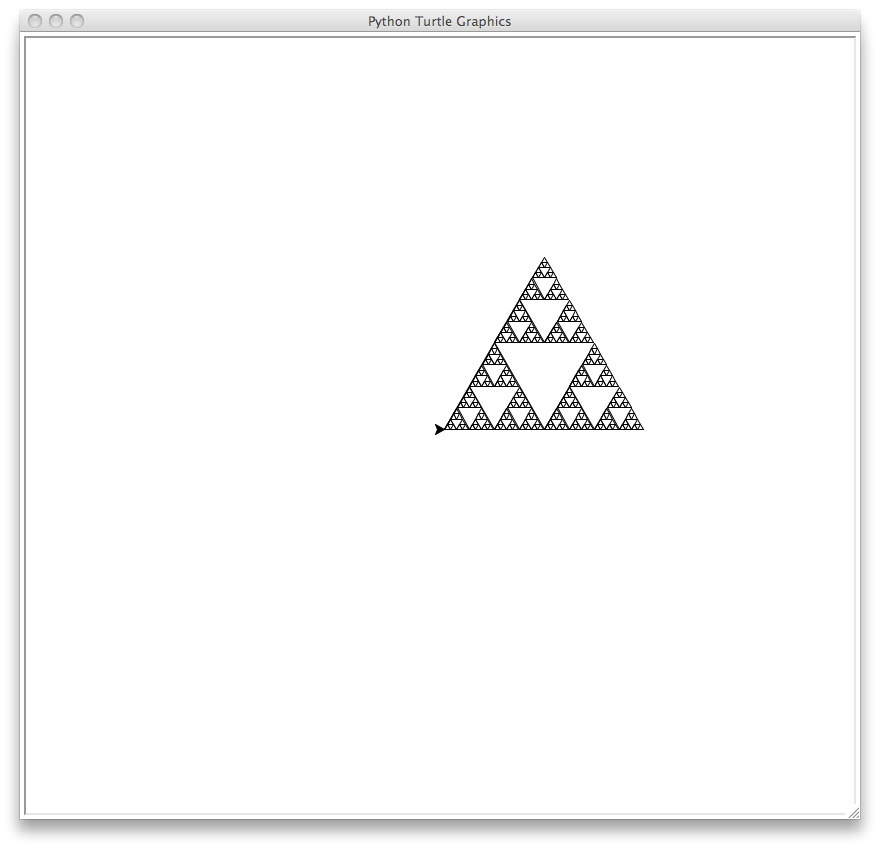 w
wxyz
x
y
AND
z
"w and x and y and z"
Gallery
w
w+x+y+z
x
OR
y
z
"w or x or y or z"
Hw #5:
due 10/11 @ 11:59 pm
Circuit design in Logisim
x
x
NOT
Extra credit: memory design
"not x"
start it in lab (perhaps finish!)
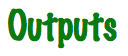 Logic Gates
input
output
input
output
x
y
x
y
AND(x,y)
OR(x,y)
input
output
x
NOT(x)
0
0
0
0
0
0
0
1
0
0
1
1
1
0
1
0
0
1
0
1
0
1
1
1
1
1
1
1
input
x
y
x
x
y
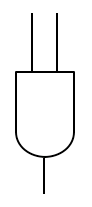 NOT
OR
AND
x + y
x
xy
output
"x or y"
"not x"
"x and y"
Universal set
output
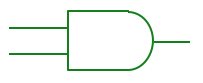 input
Any function of bits can be built from these three gates:
AND
OR
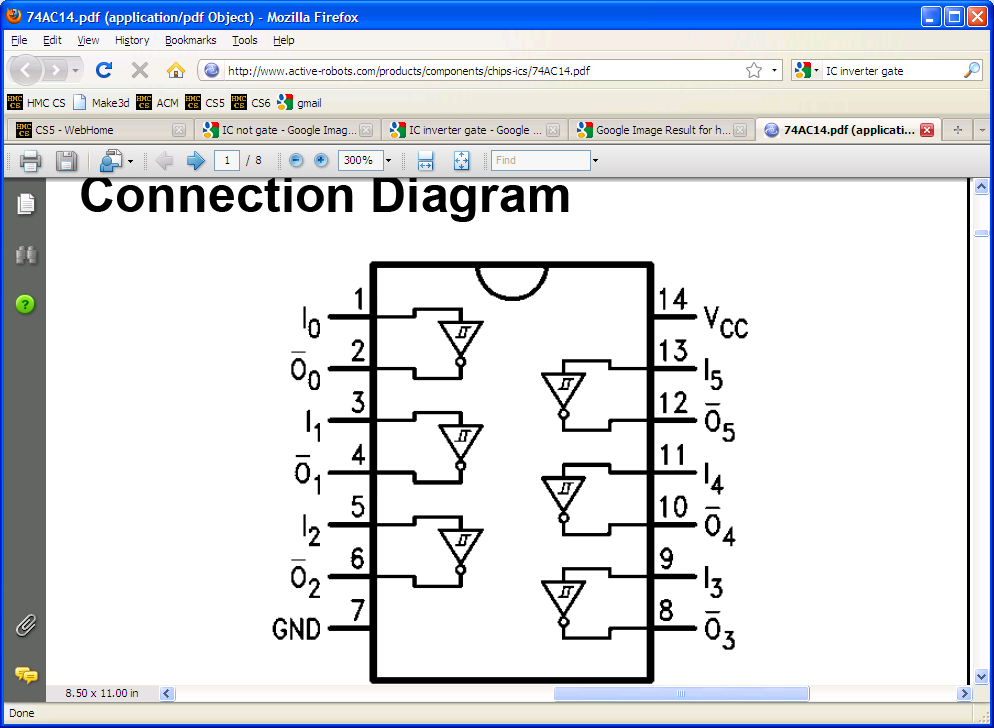 NOT
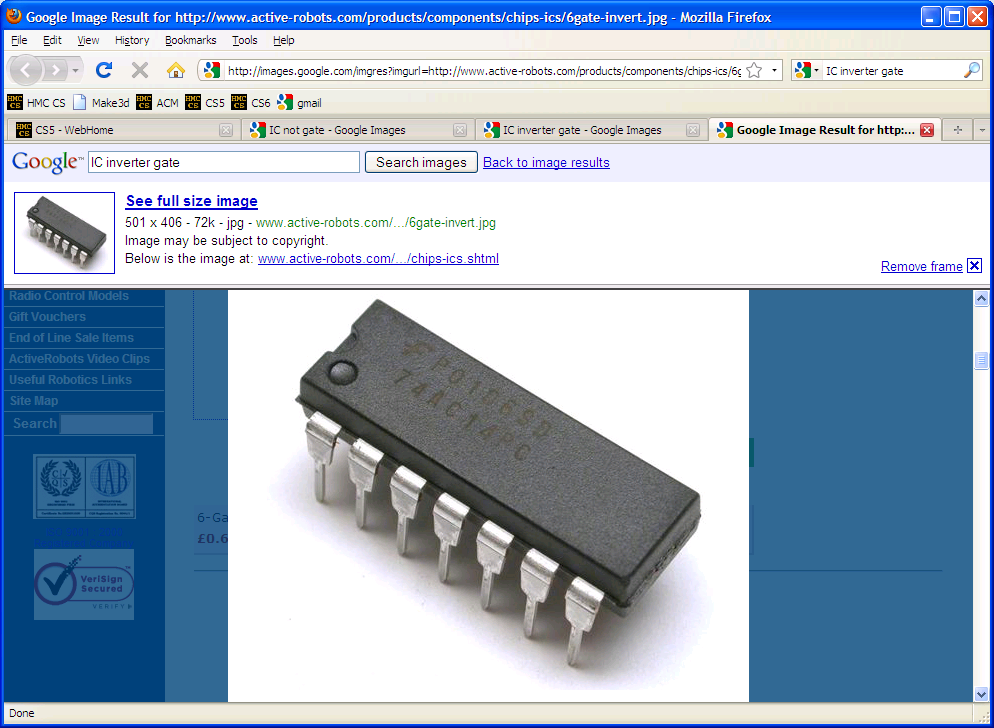 “Hex NOT gate"
[Speaker Notes: these quotes are important to yahoo… !]
Minterm Expansion
Truth Table
… is a proof that AND, OR, and NOT suffice to construct any function!
input
output
x
y
XOR(x,y)
0
0
0
0
1
1
1
0
1
1
1
0
Process
Build circuits of NOTs and AND that computes each "1" row.
OR them together.
Minterm Expansion
Build separate circuits for each output-1 row using ANDs and NOTs
1
2
Specify the Truth Table defining the function
Combine them with OR.
input
output
x
y
XOR(x,y)
0
0
0
0
1
1
1
0
1
1
1
0
input x
KEY
AND
input y
This circuit always outputs 0 - except  for the second row!
Minterm Expansion
Build separate circuits for each output-1 row using ANDs and NOTs
1
2
Specify the Truth Table defining the function
Combine them with OR.
input
output
x
y
XOR(x,y)
0
0
0
0
1
1
1
0
1
1
1
0
input x
AND
KEY
input y
This circuit always outputs 0 - except  for the third row!
AND
These are not bubbles, they’re NOT bubbles
Minterm Expansion
Build separate circuits for each output-1 row using ANDs and NOTs
1
2
Specify the Truth Table defining the function
Combine them with OR.
input
output
x
y
XOR(x,y)
0
0
0
0
1
1
1
0
1
1
1
0
input x
AND
input y
output
OR
AND
These are not bubbles, they’re NOT bubbles
Minterm Expansion
Build separate circuits for each output-1 row using ANDs and NOTs
1
2
Specify the Truth Table defining the function
Combine them with OR.
input
output
x
y
XOR(x,y)
Or you can start here…
0
0
0
0
1
1
"the formula"
3
1
0
1
xy + xy
1
1
0
input x
AND
input y
output
OR
AND
"Rails"
Build separate circuits for each output-1 row using ANDs and NOTs
1
2
Specify the Truth Table defining the function
Combine them with OR.
input
output
x
y
x
y
XOR(x,y)
x
y
0
0
0
0
1
1
AND
1
0
1
1
1
0
OR
AND
This wire ("rail") carries x's value.
This wire ("rail") carries y's value.
The Logisim circuit simulator
The XOR circuit in Logisim
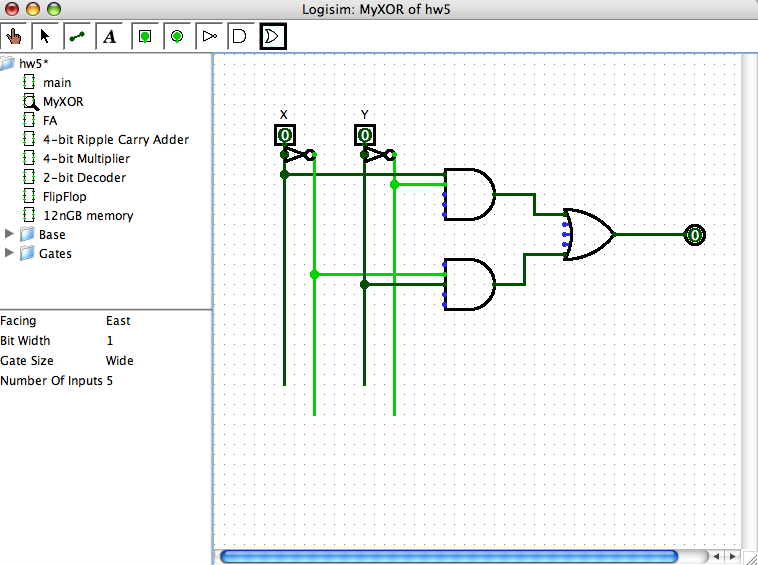 Rails for circuit cleanliness!
It's no coincidence that the "high-power" lines are lime green!
http://ozark.hendrix.edu/~burch/logisim/
3
What is the "formula" for this boolean function?
1
Specify the Truth Table defining the function
Build separate circuits for each output-1 row using ANDs and NOTs
2
Combine them with OR.
input
output
x
y
<=(x,y)
How many ANDs will there be?
x
y
0
0
1
x
0
1
0
y
1
1
0
1
1
1
The "less than or equal to" function…
Use these "rails" to help draw your circuit
I'm chomping at the bit  to find out…
Minterm expansion proves that you need only AND, OR, and NOT gates in order to construct any boolean function.
Can we do without  some  of the 3? Which?
4
5
How could we create functions with two bits, or N bits, of output?
or maybe not so safe…
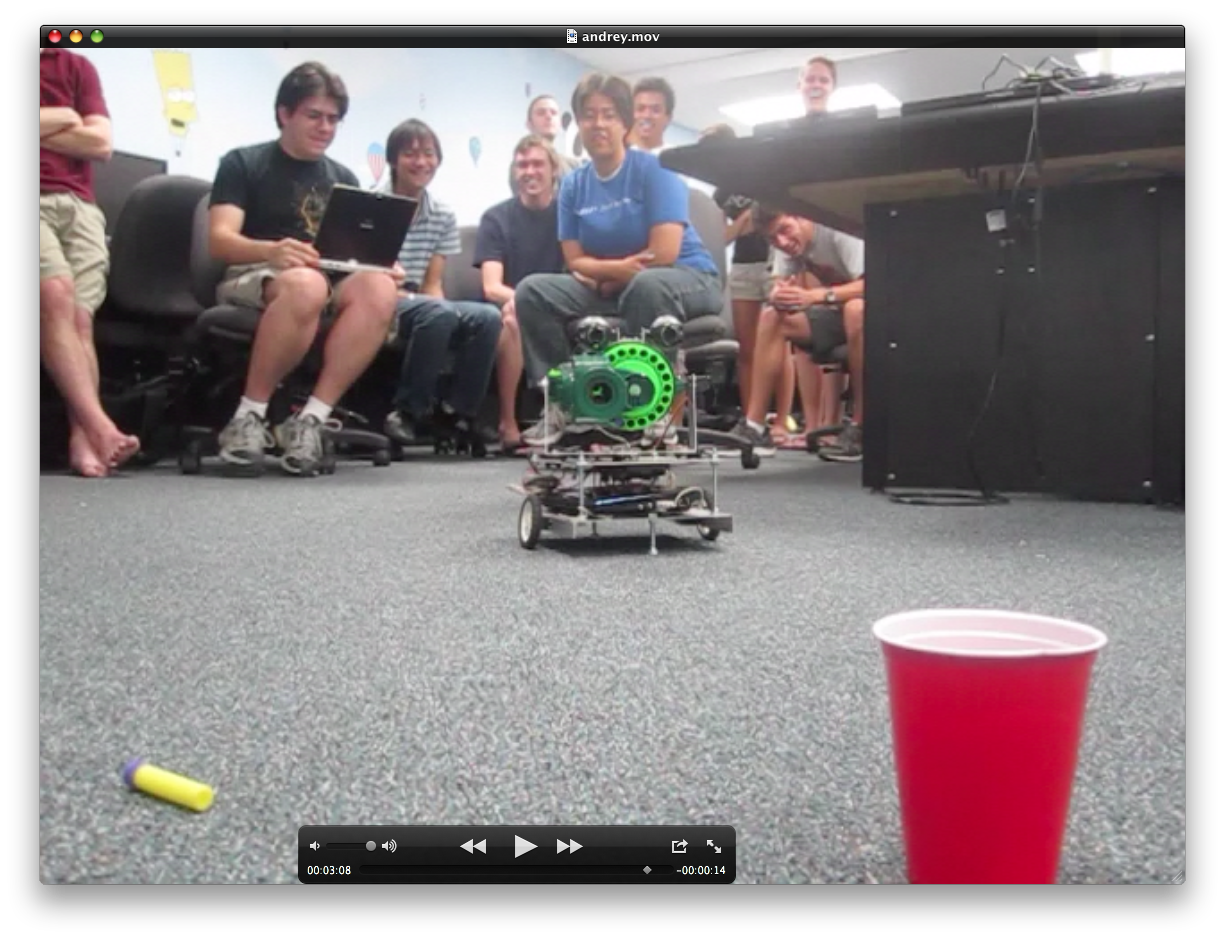